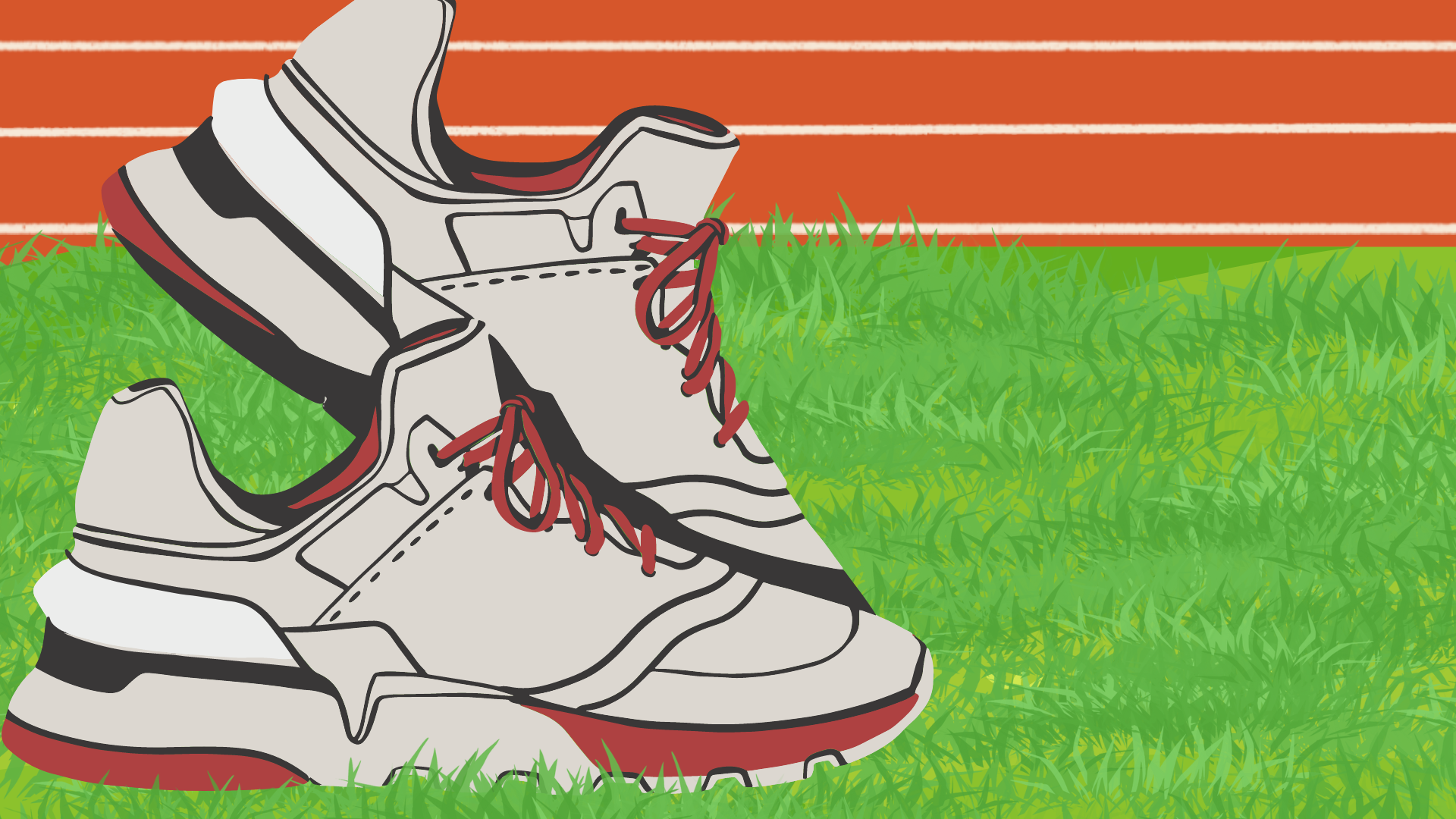 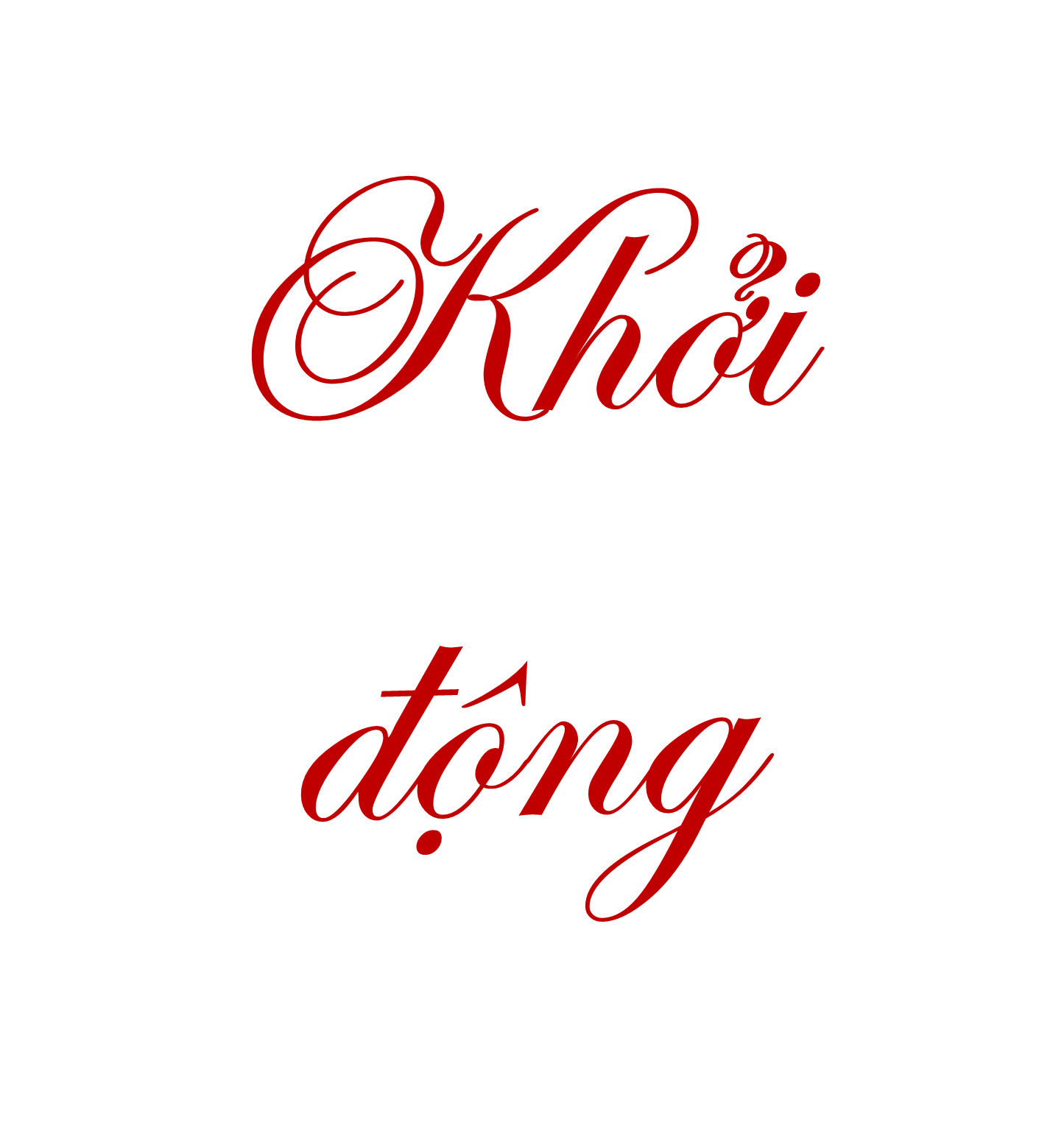 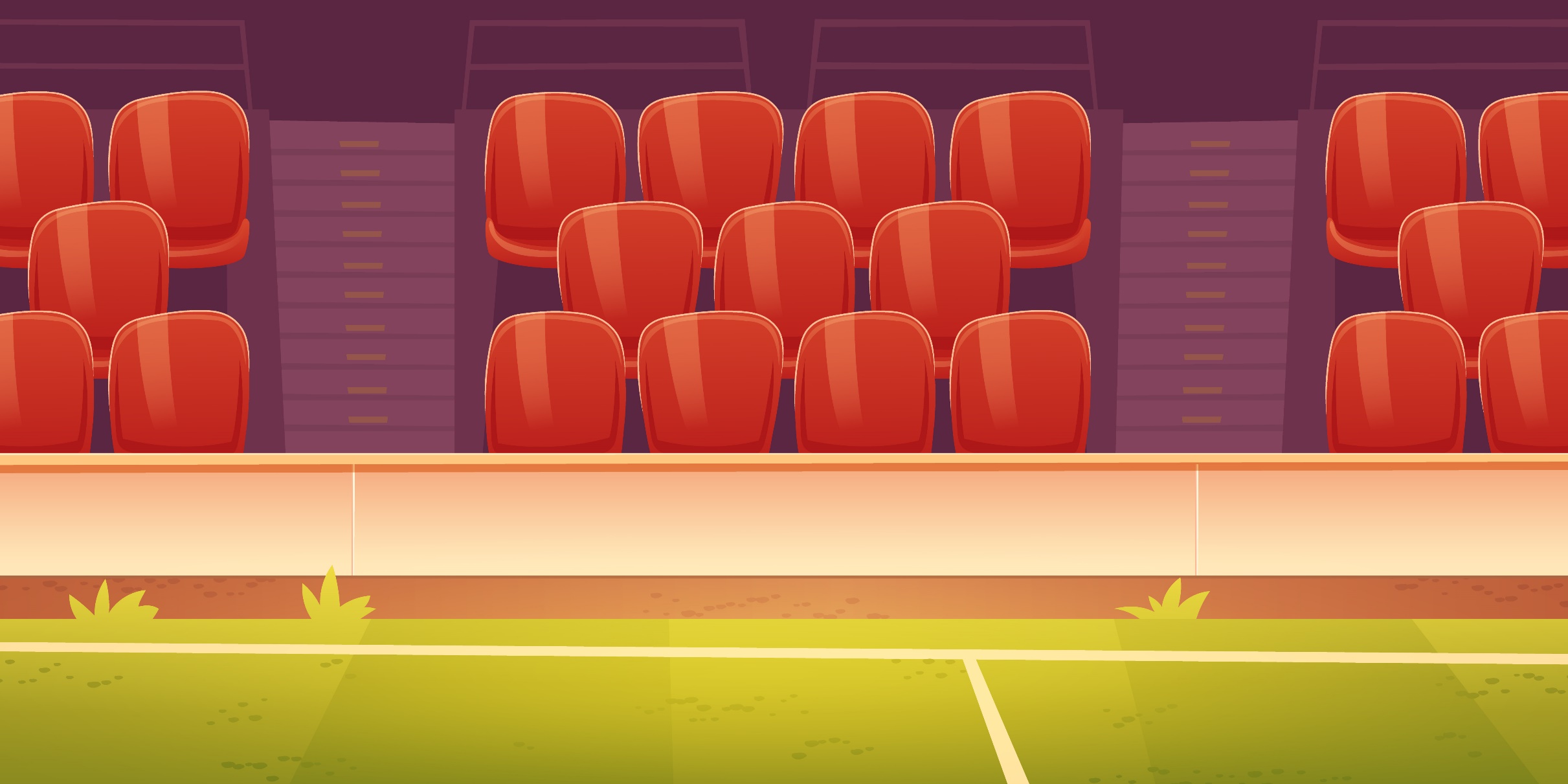 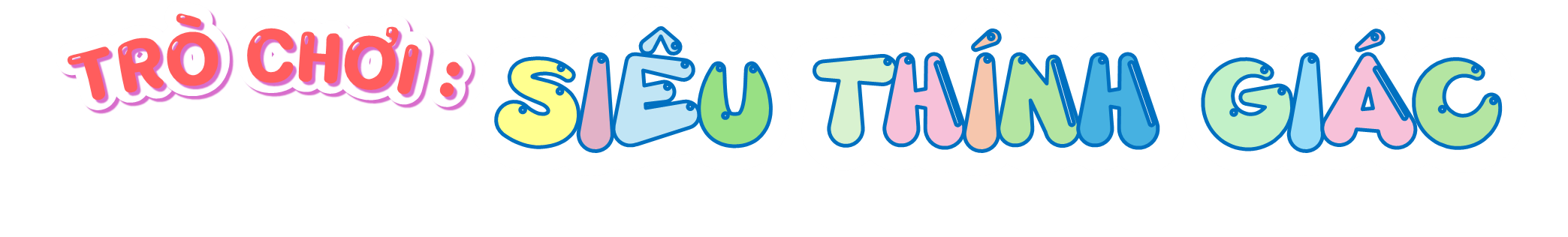 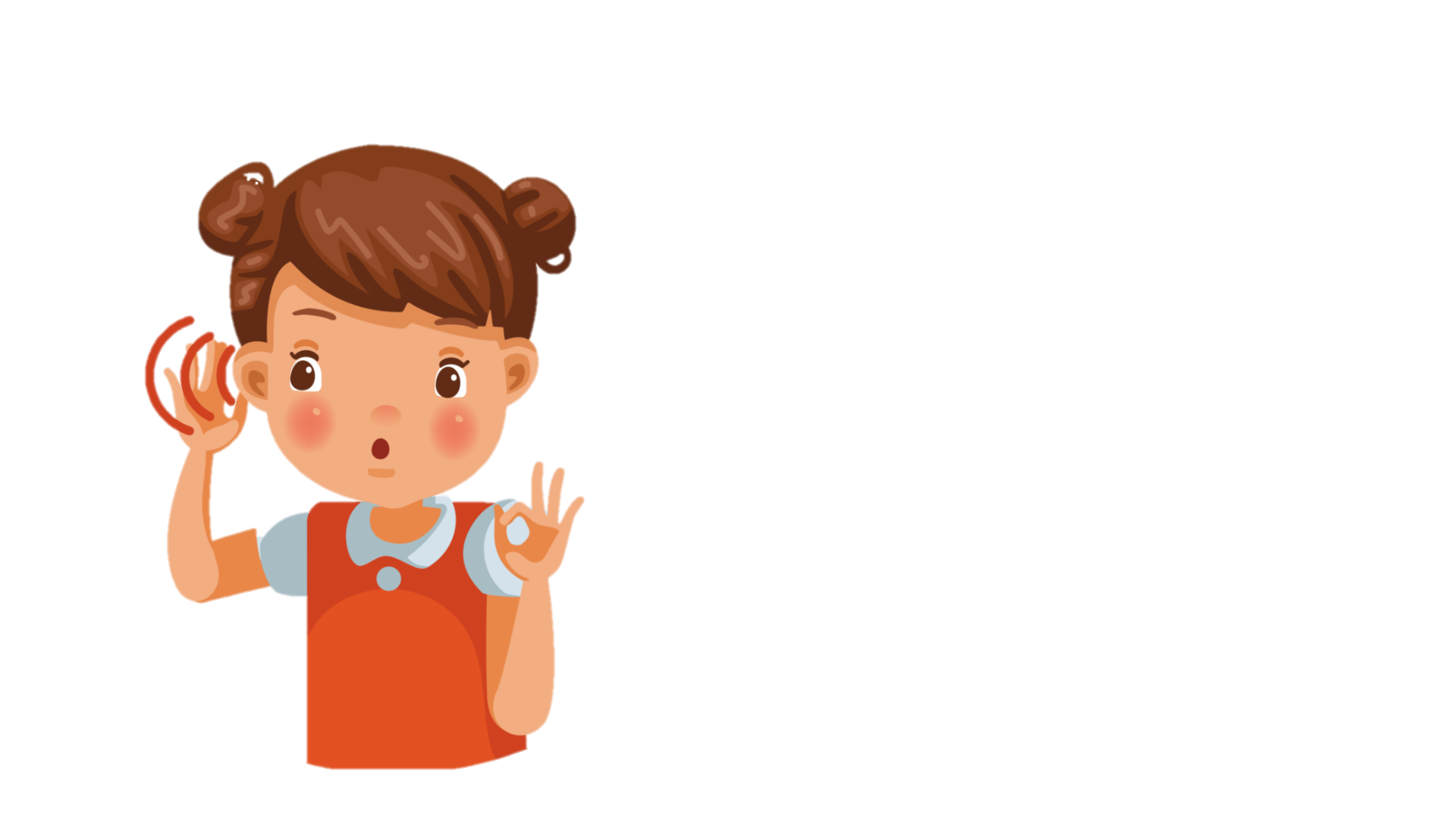 Hãy cùng lắng nghe câu hỏi từ cô giáo và trả lời thật nhanh các bạn nhé!
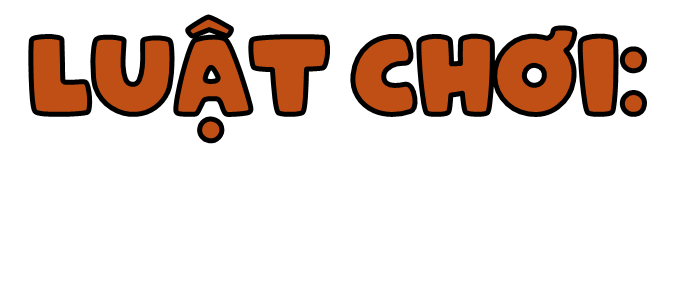 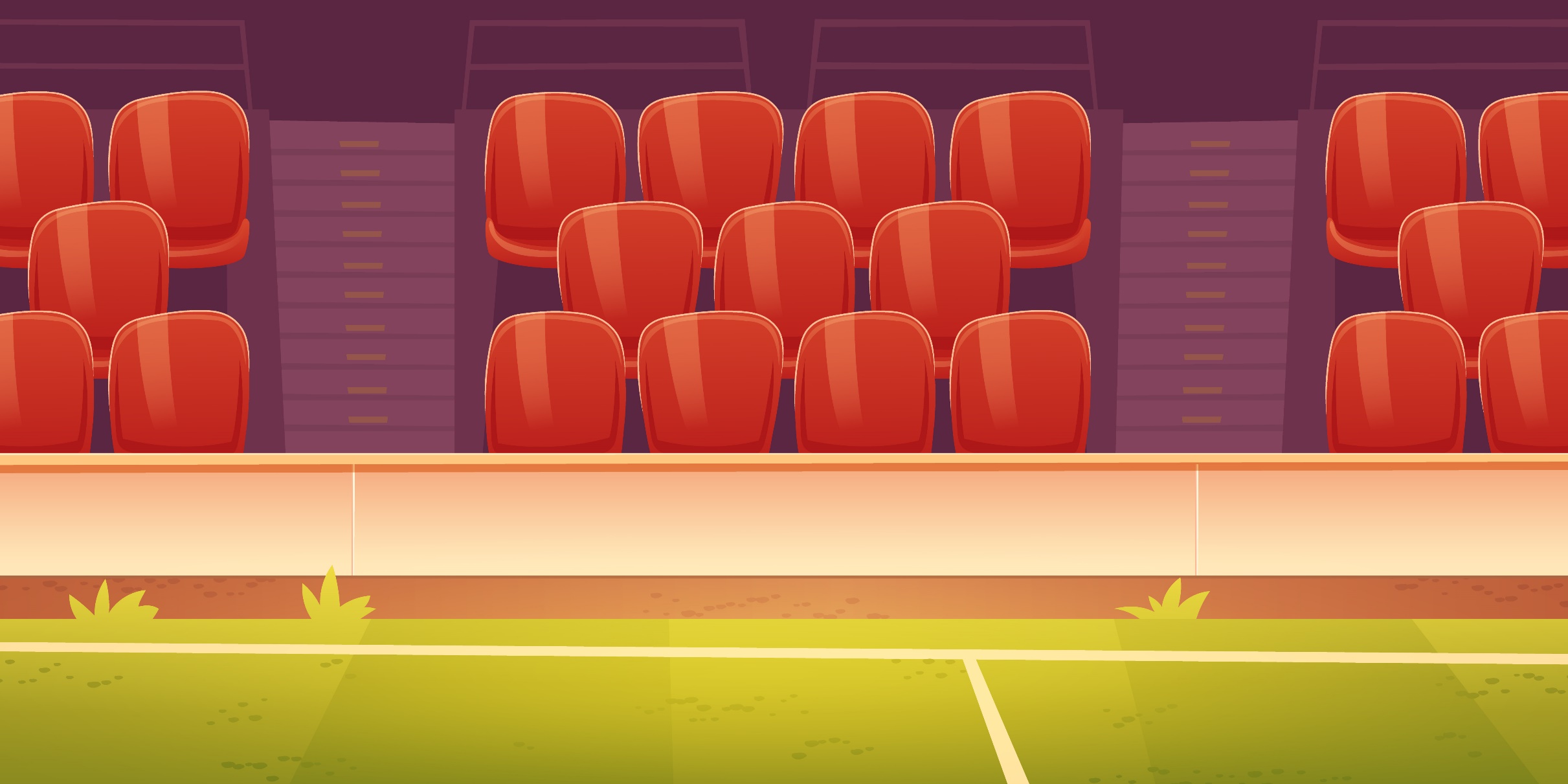 1. Viết thương của phép chia 5 : 9 dưới dạng phân số.
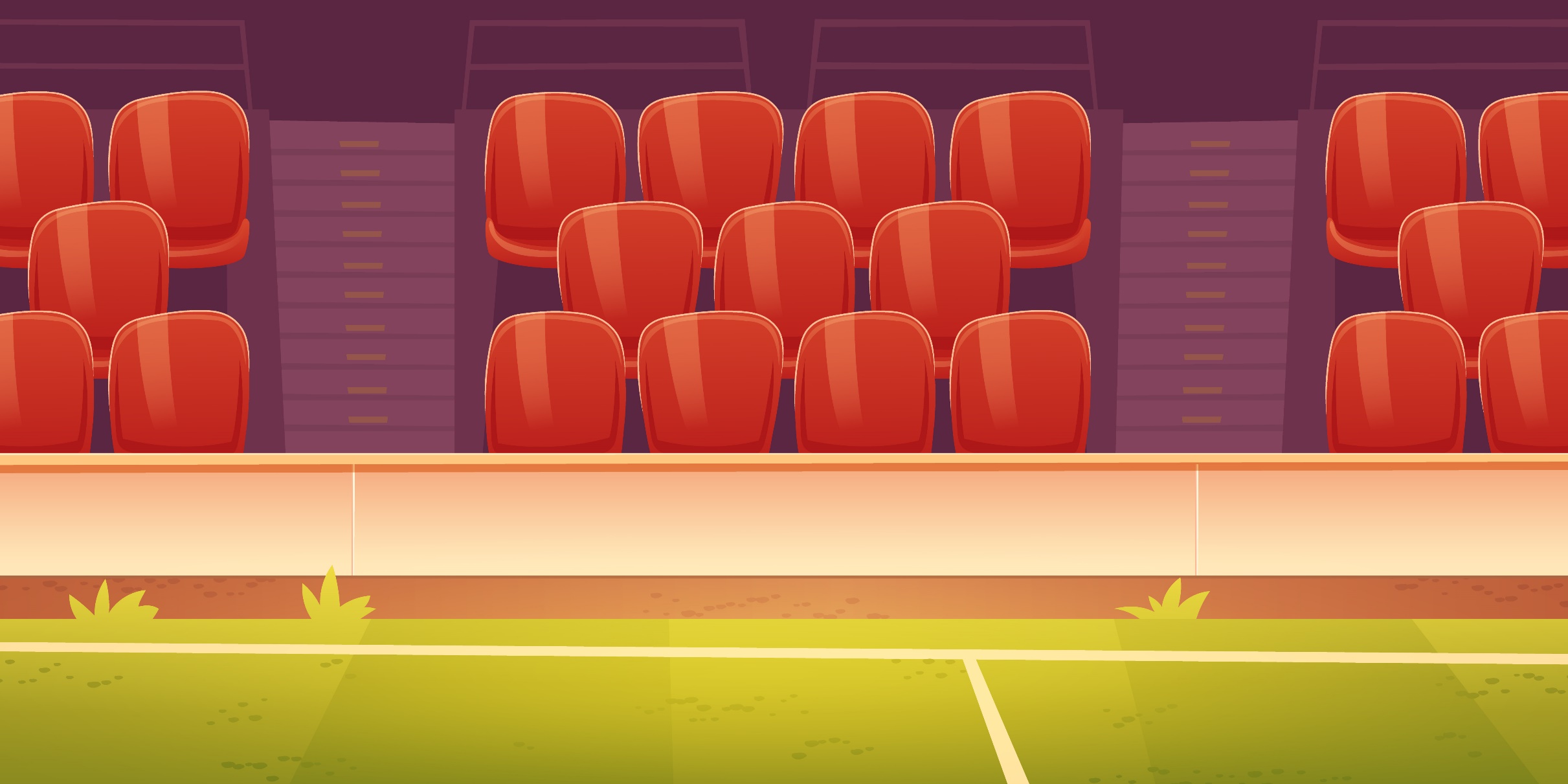 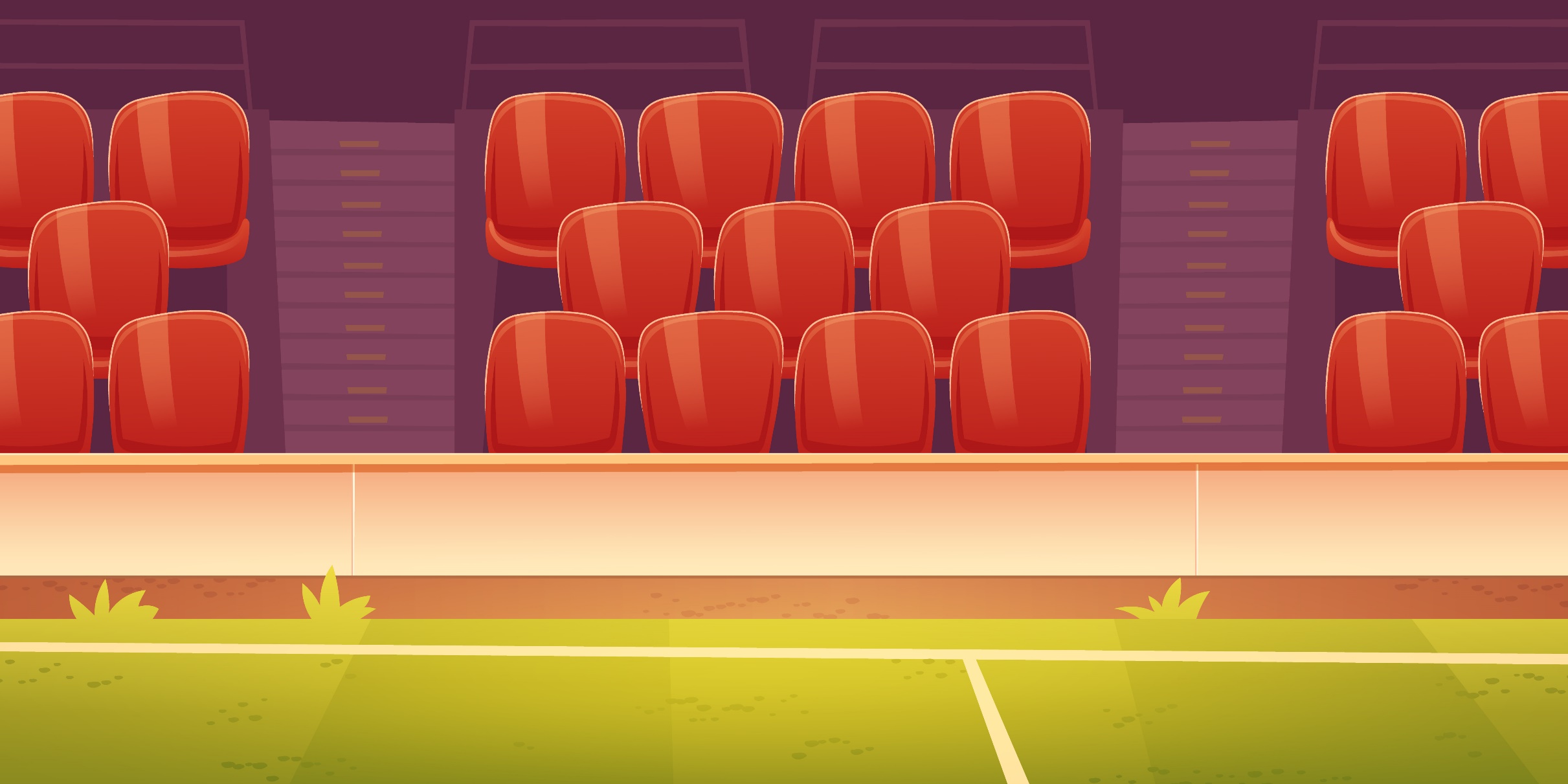 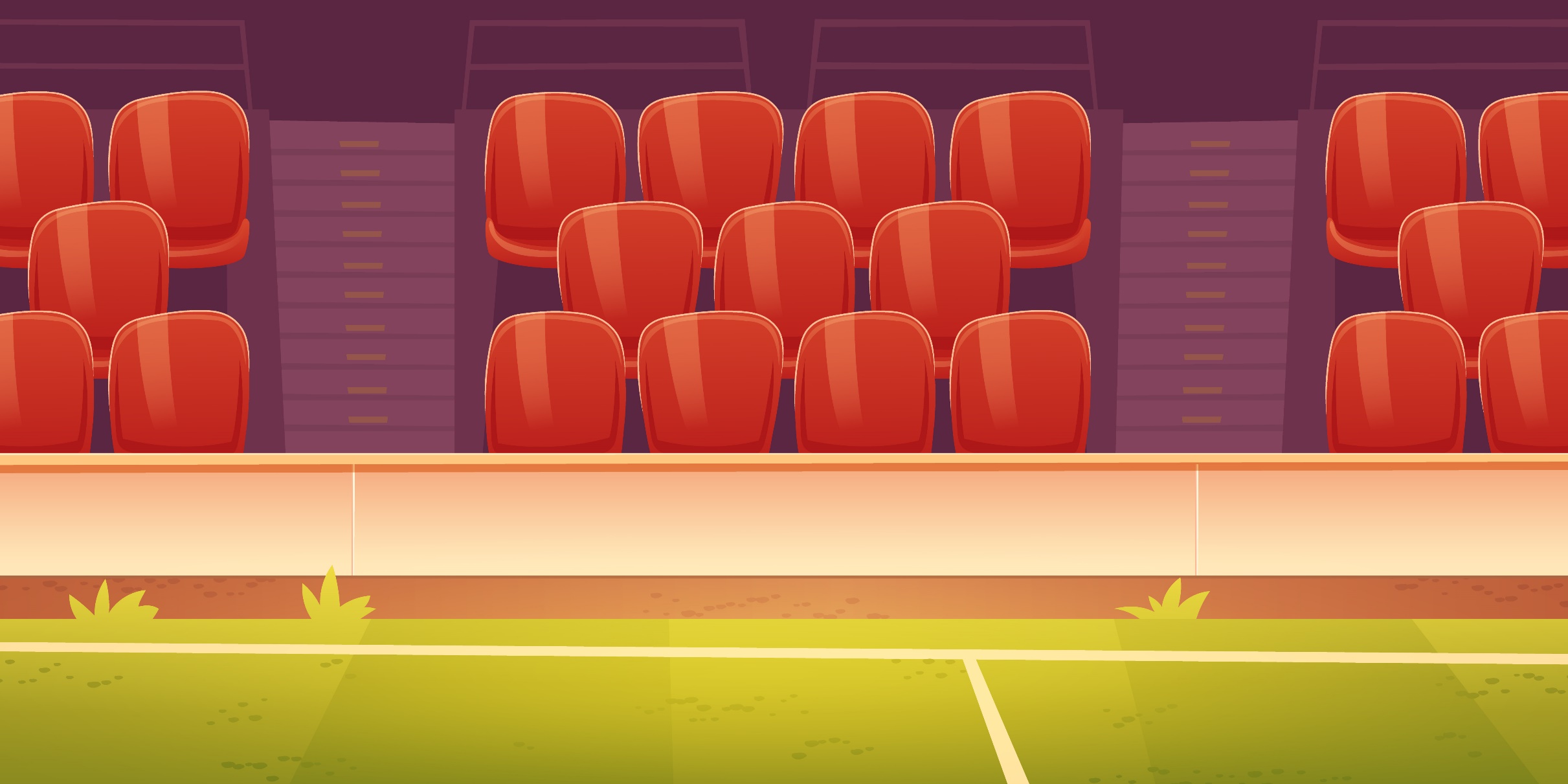 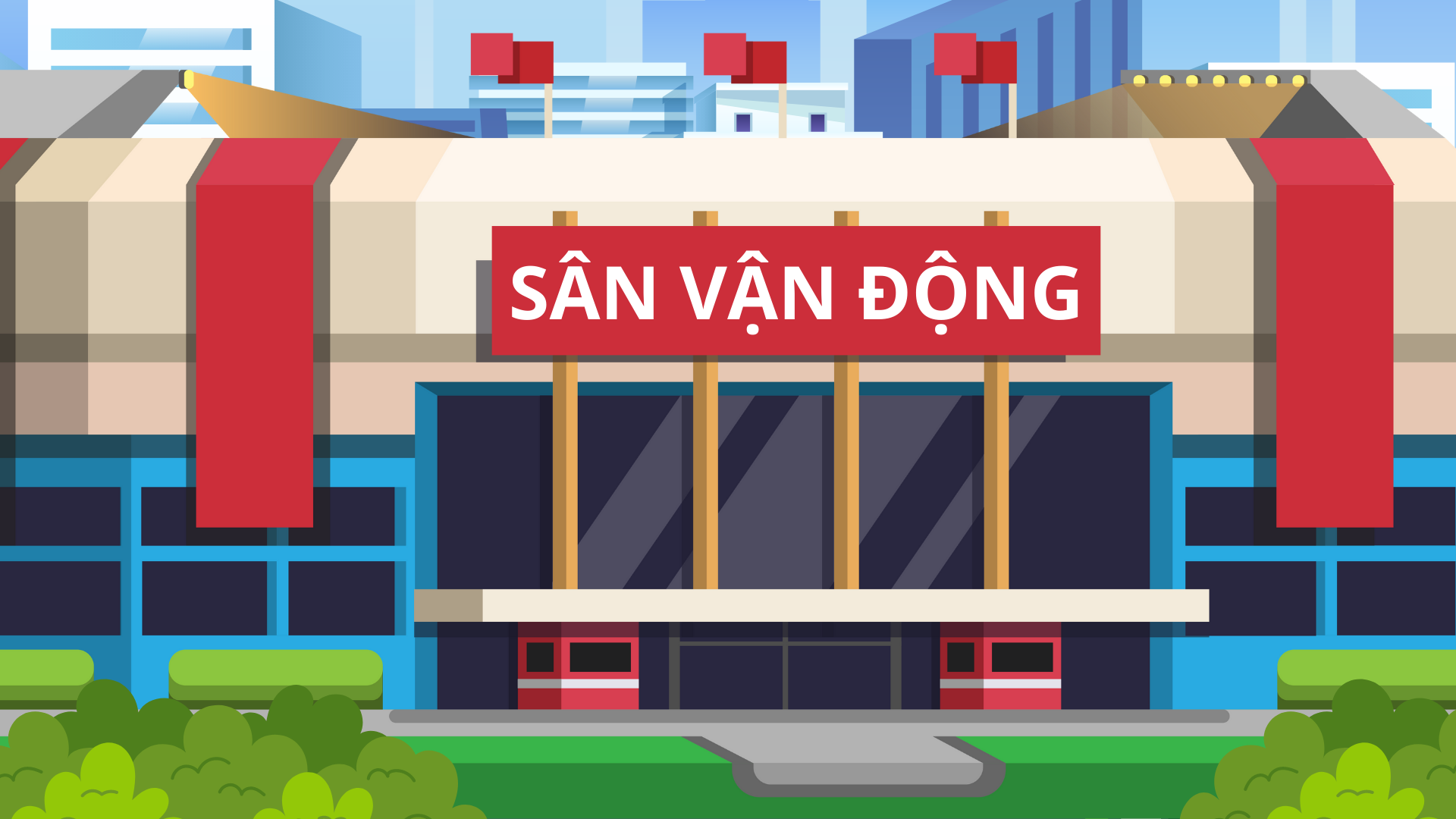 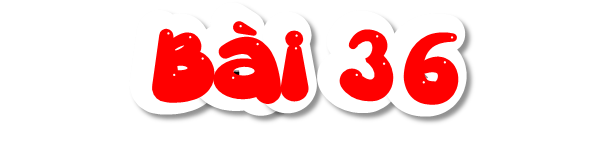 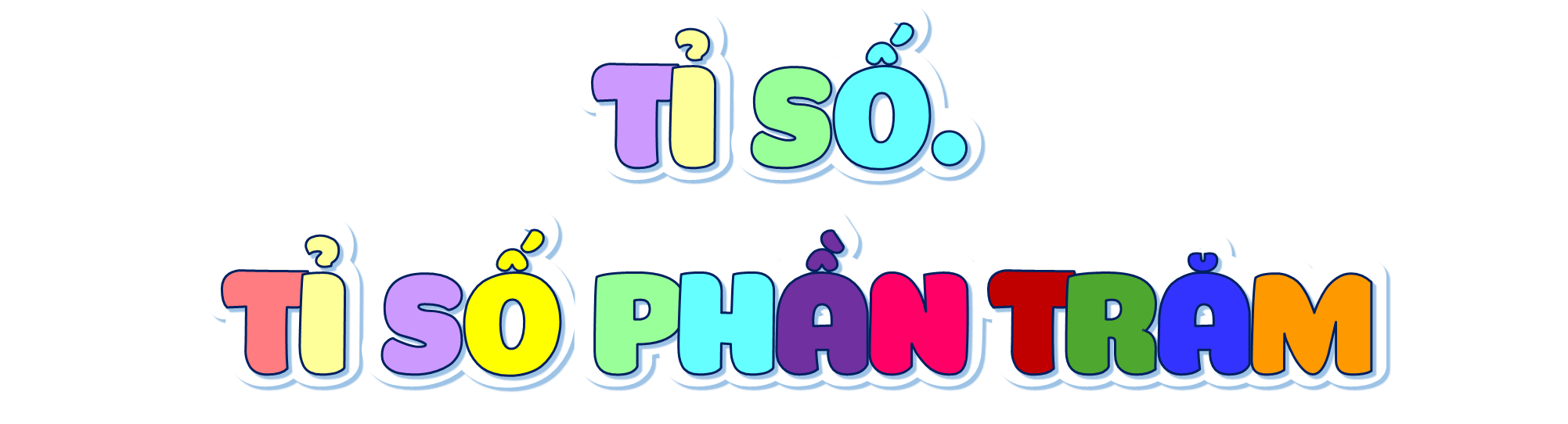 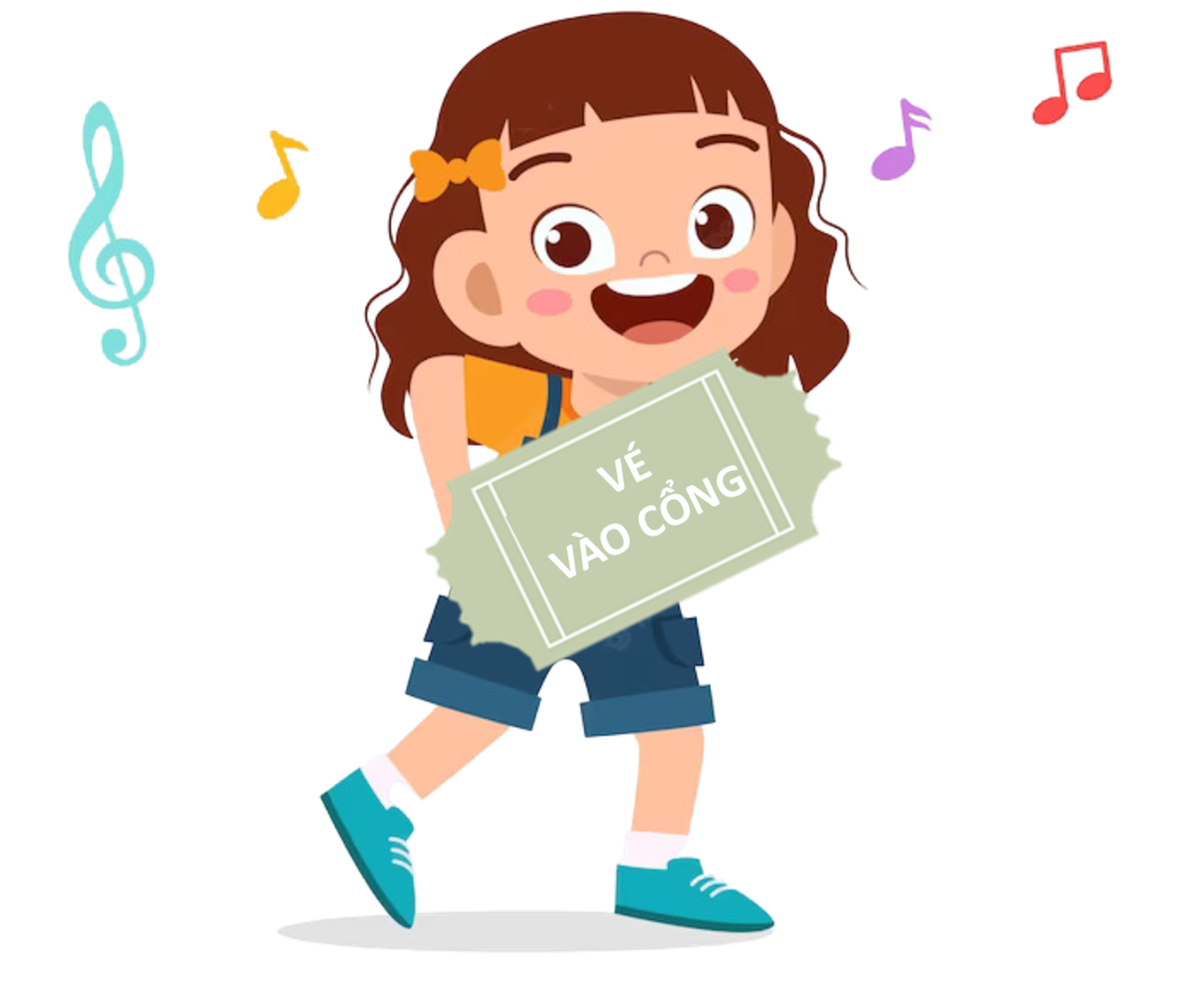 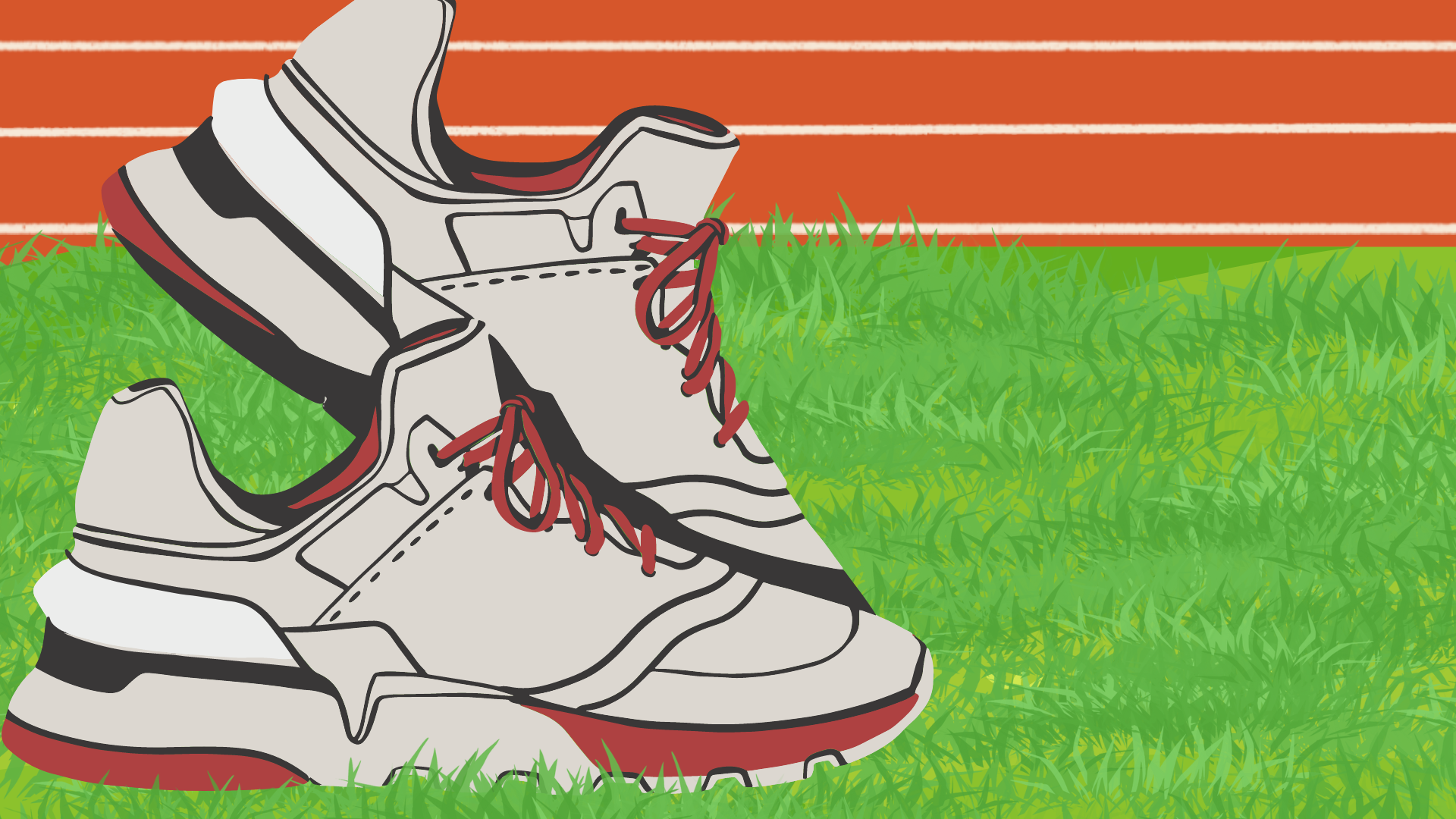 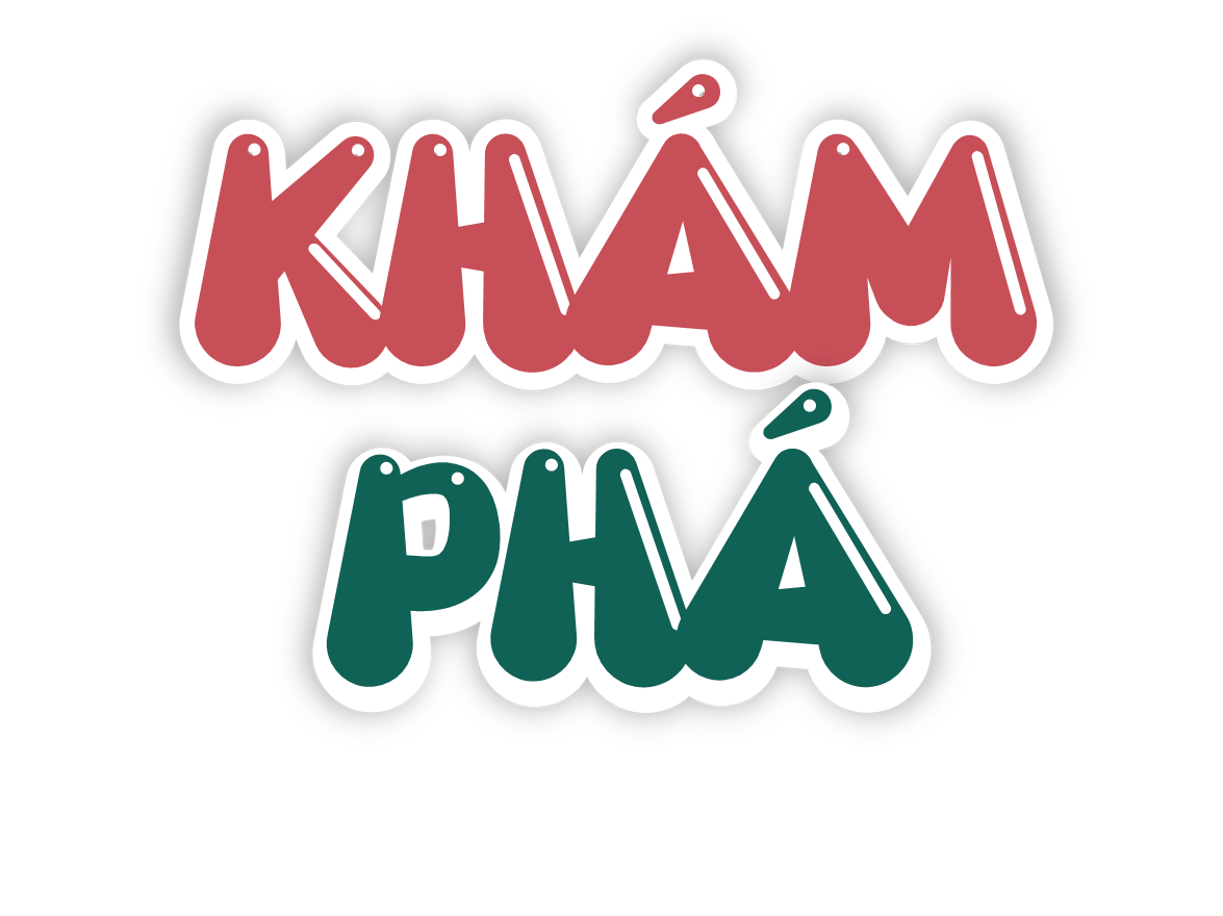 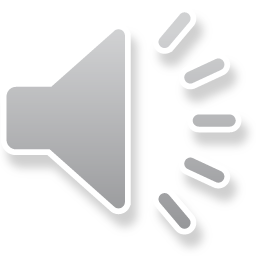 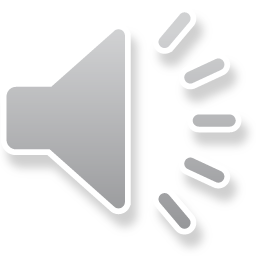 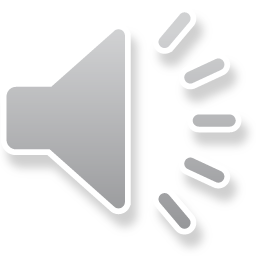 Trong bến xe bus, tớ thấy có 7 ô tô, trong đó có 3 ô tô điện và 4 ô tô chạy bằng xăng.
Số ô tô điện so với số ô tô ở bến chiếm mấy phần nhỉ?
Hương Thảo – Zalo 0972115126
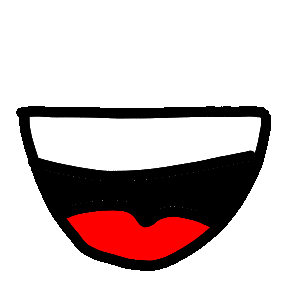 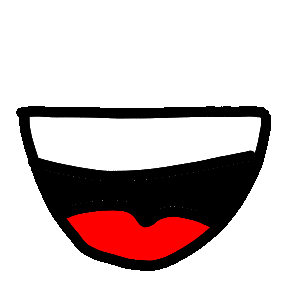 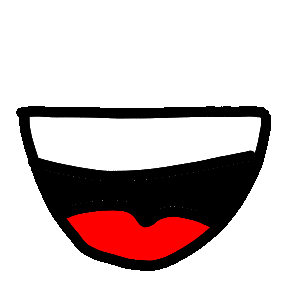 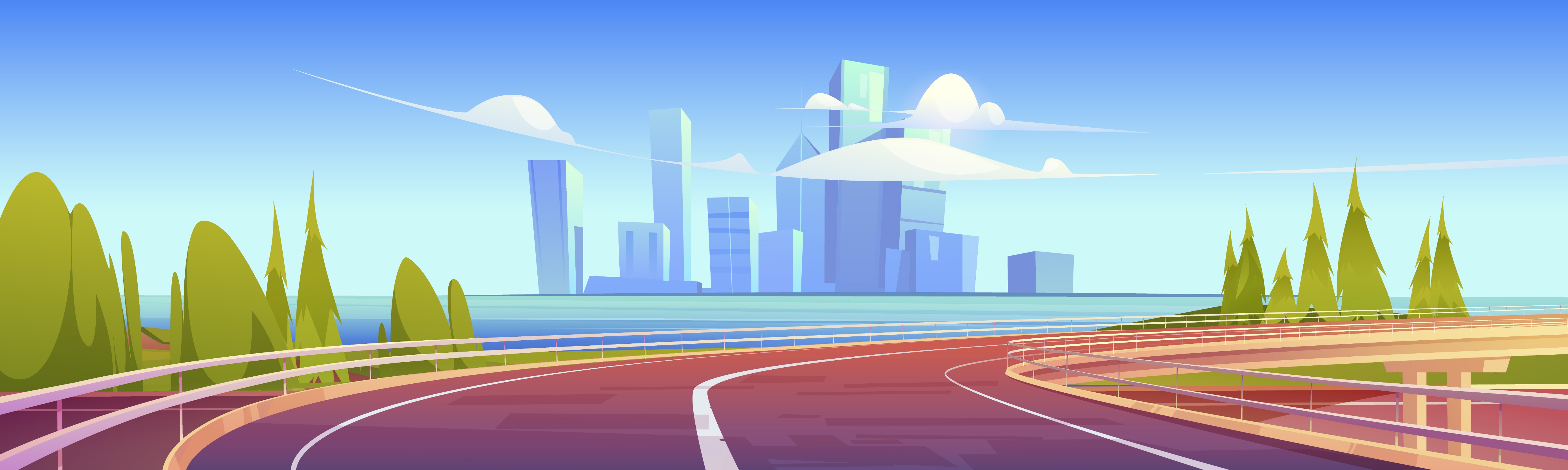 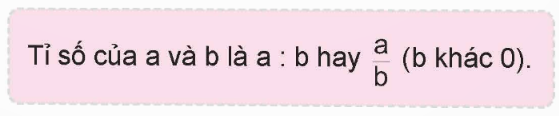 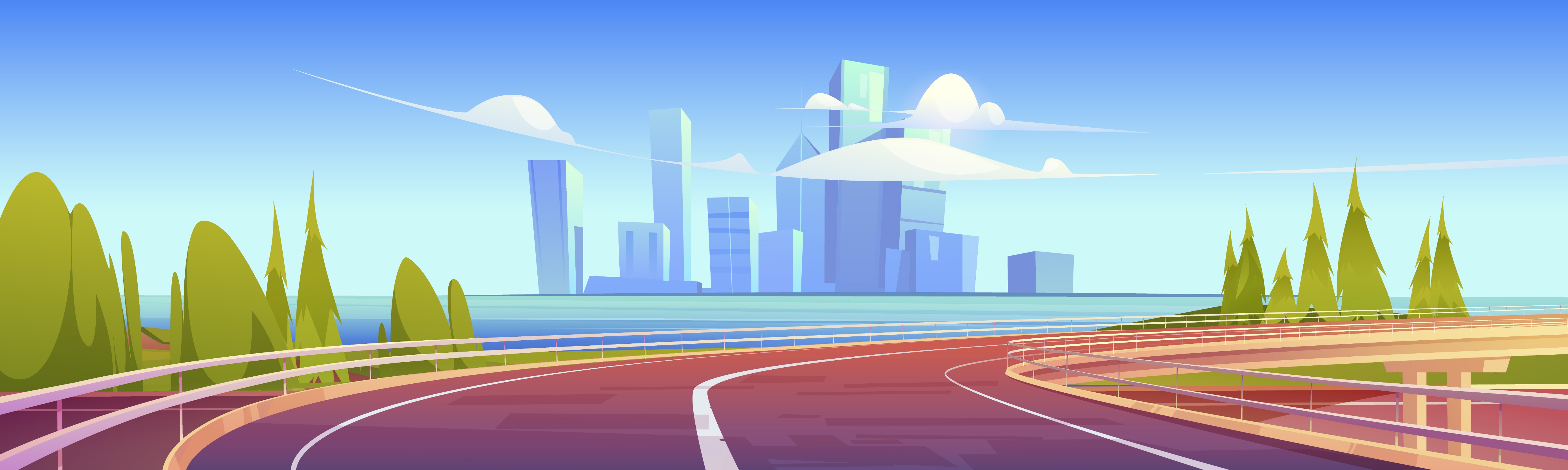 b) Rô-bốt khảo sát 100 bạn khối 5 tham gia các môn thể thao thì thấy có 43 bạn tham gia môn Bơi, 31 bạn tham gia môn Cờ vua, 26 bạn tham gia môn Cầu lông. Rô-bốt tính tỉ số của số bạn tham gia ở mỗi môn và số bạn được khảo sát rồi ghi kết quả vào bảng sau:
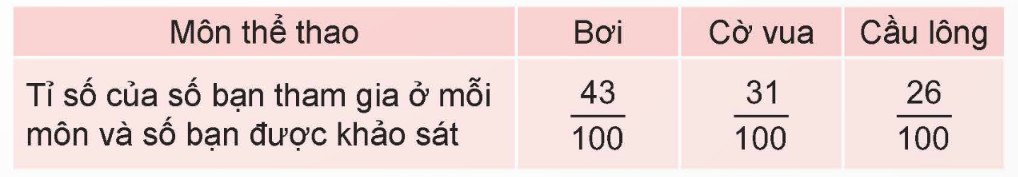 Tỉ số phần trăm của số bạn tham gia môn Bơi và số bạn được khảo sát là 43%. Tỉ số này cho biết: Cứ 100 bạn được khảo sát thì có 43 bạn tham gia môn Bơi.
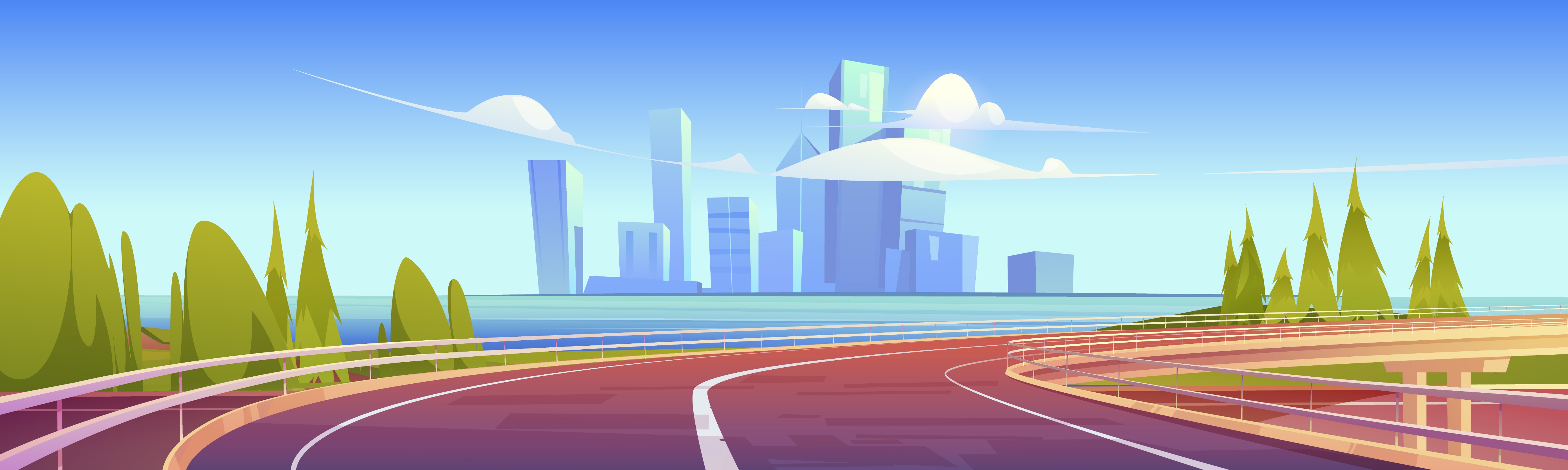 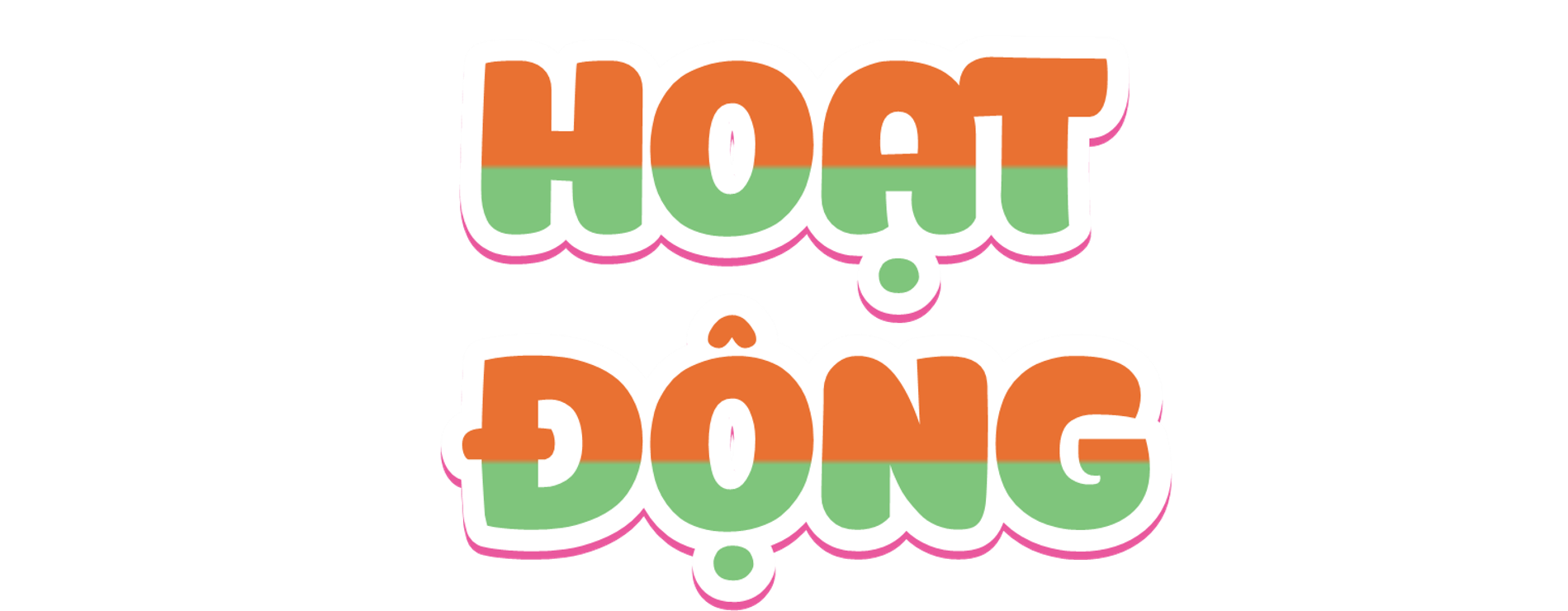 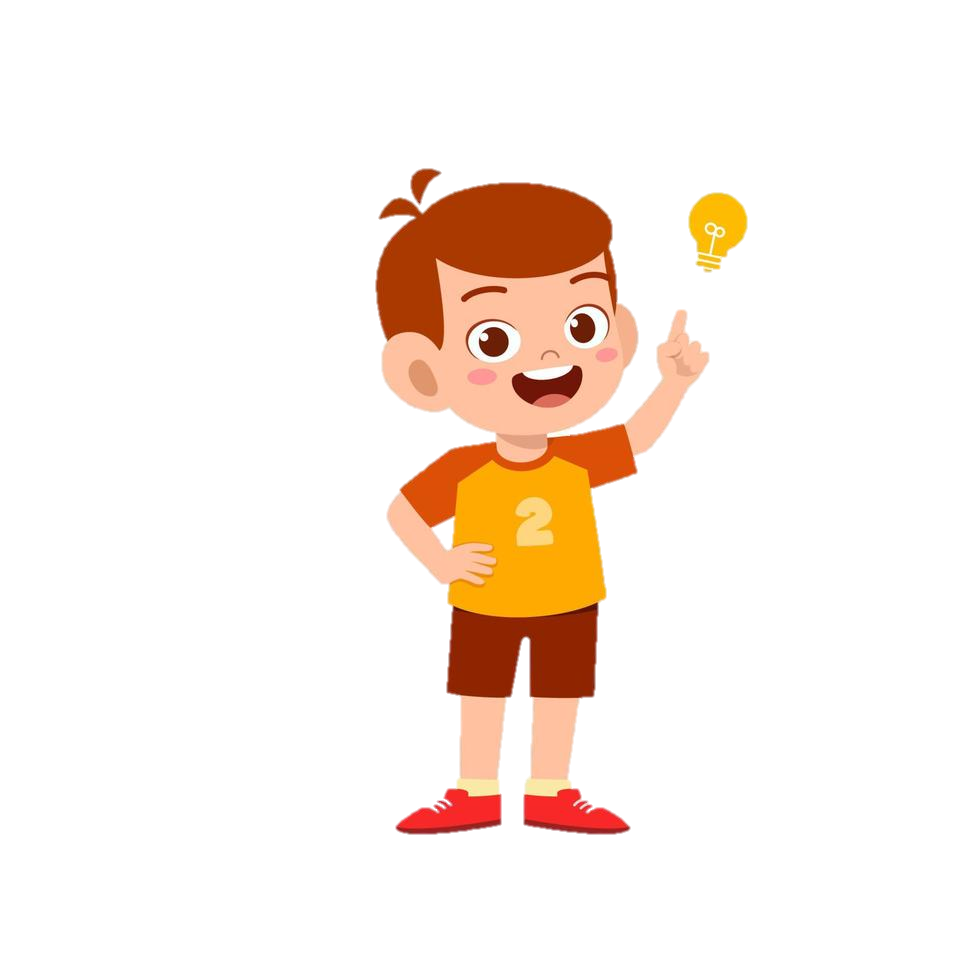 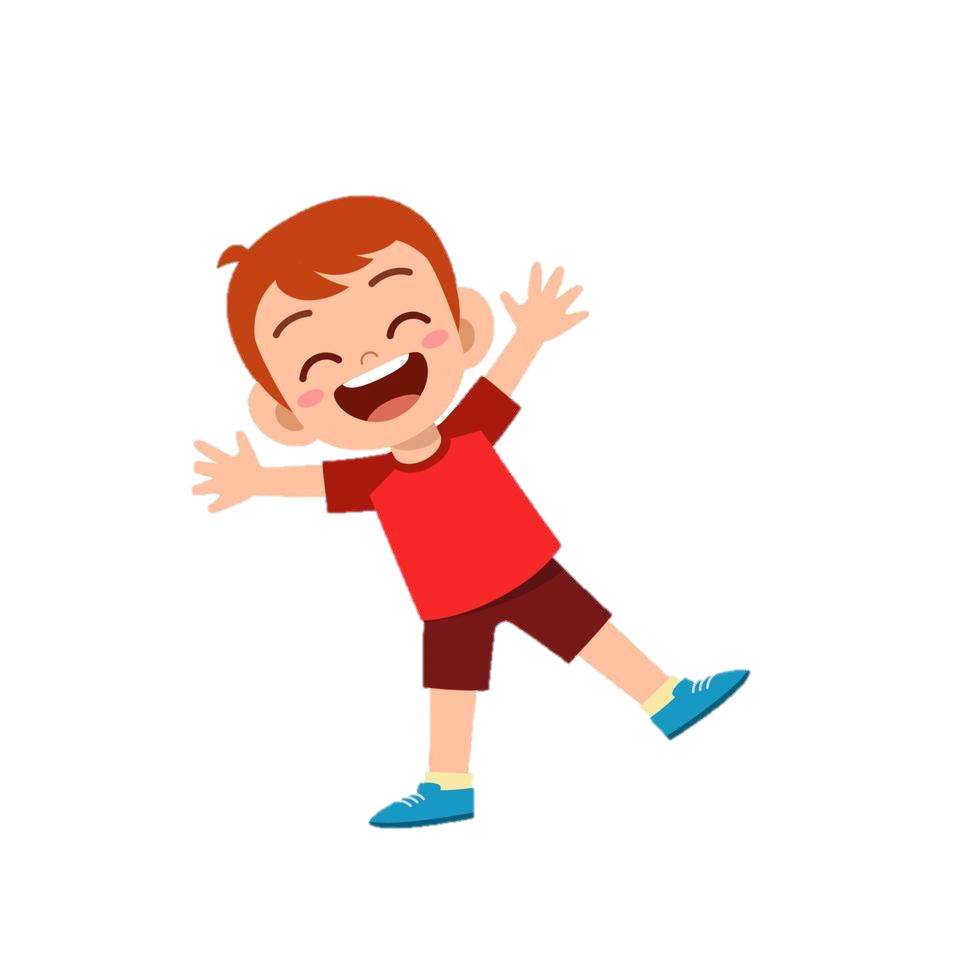 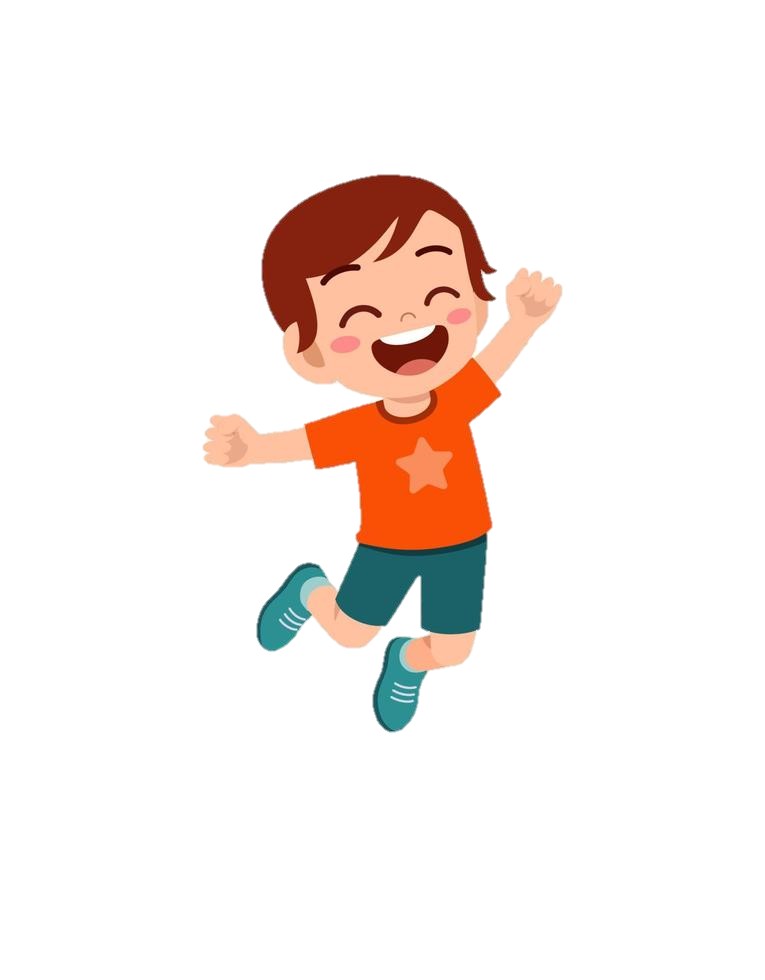 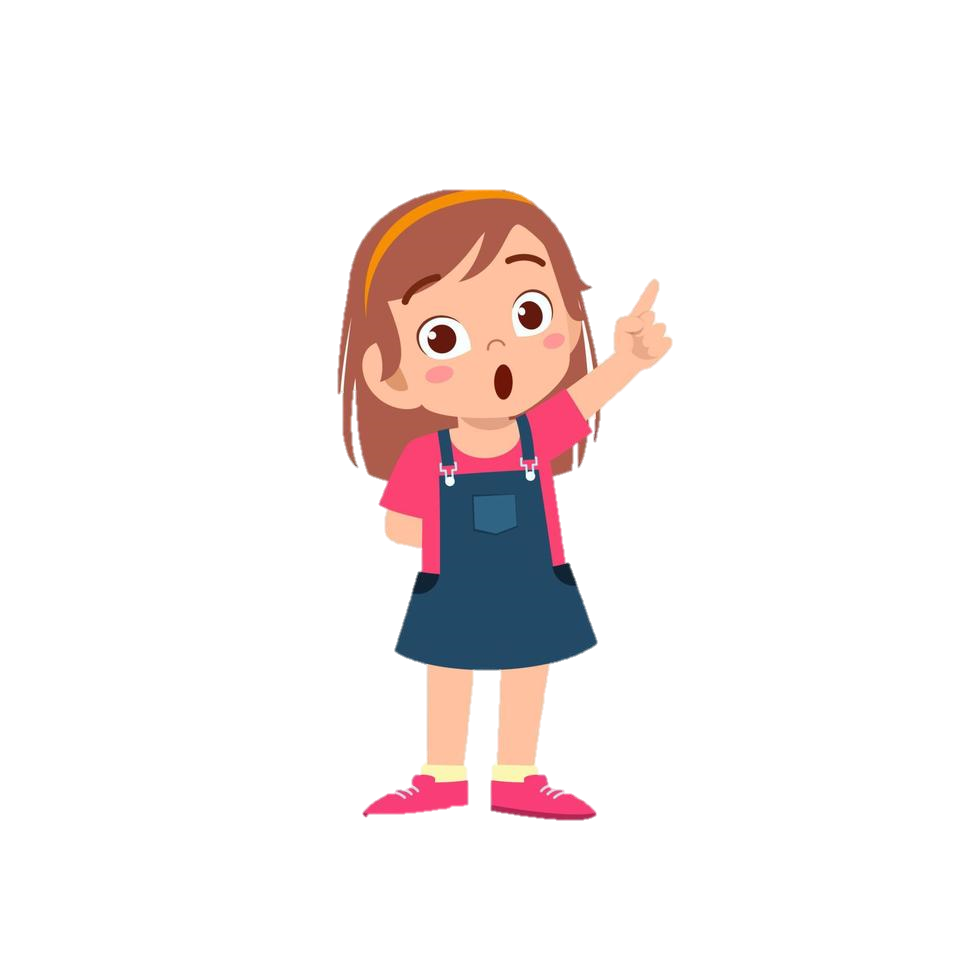 Hương Thảo – Zalo 0972115126
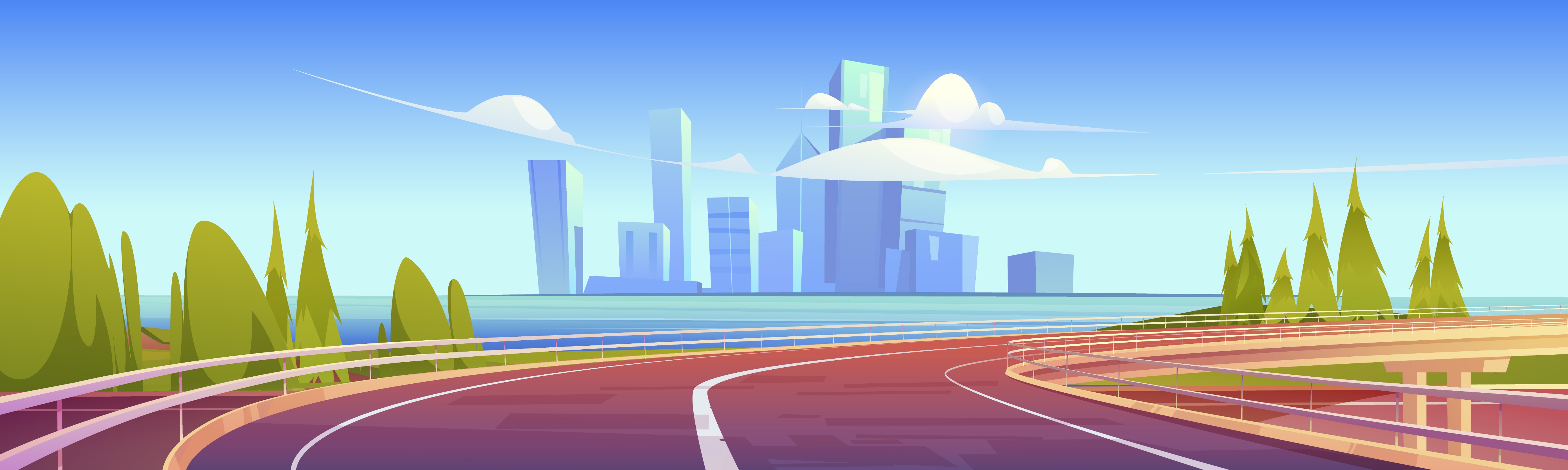 Hoàn thành bảng bên (theo mẫu).
1
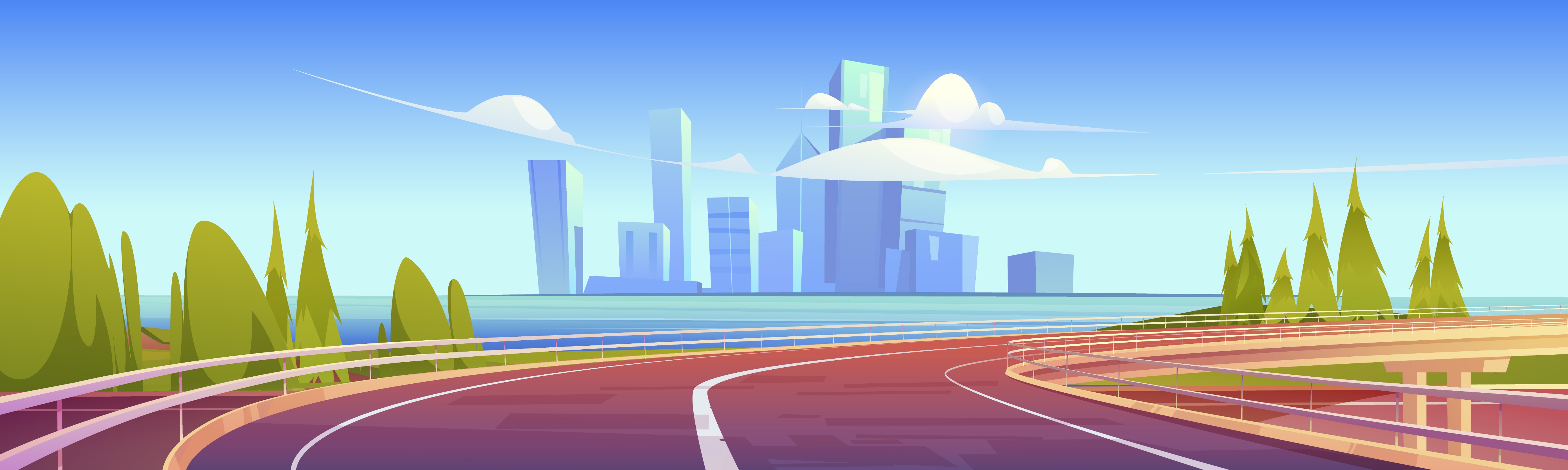 Số?
2
Một trường tiểu học có 23 bạn nữ và 17 bạn nam tham gia cuộc thi “Trạng nguyên nhí”.
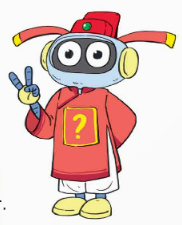 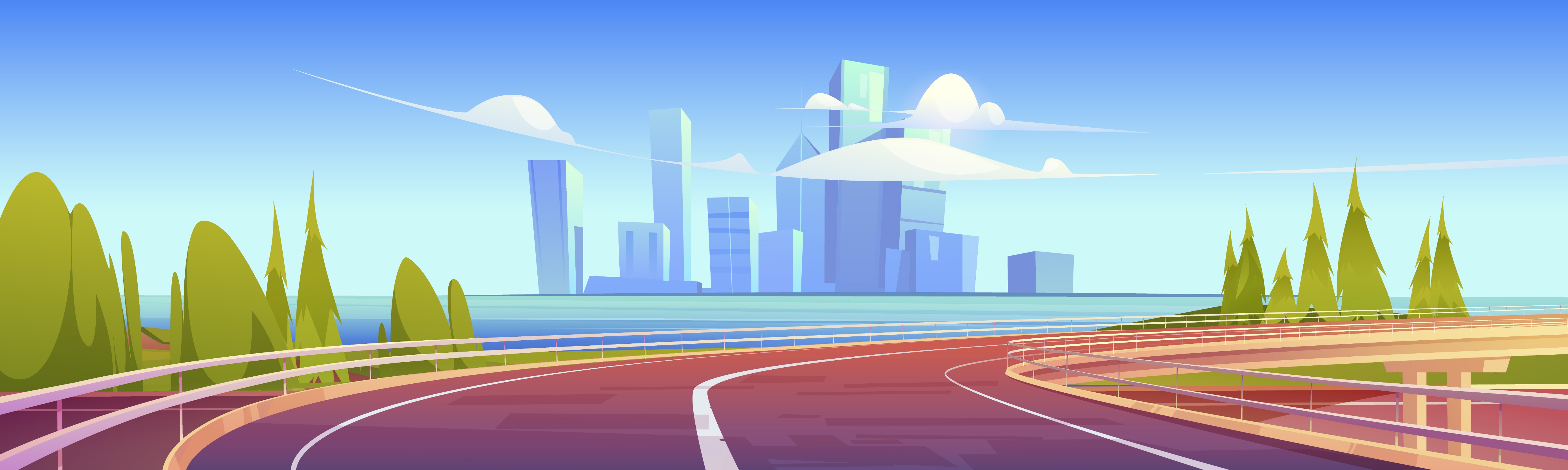 Chọn bông hoa ghi tỉ số ứng với tỉ số phần trăm ghi trên mỗi con ong.
3
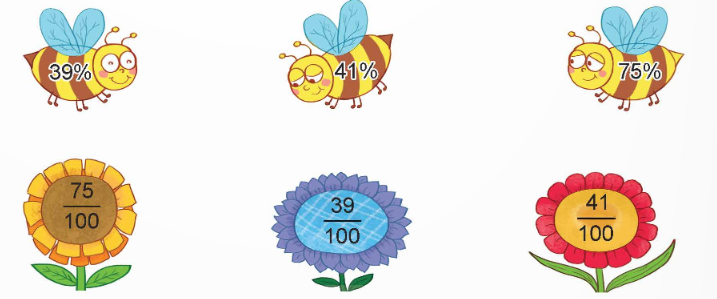 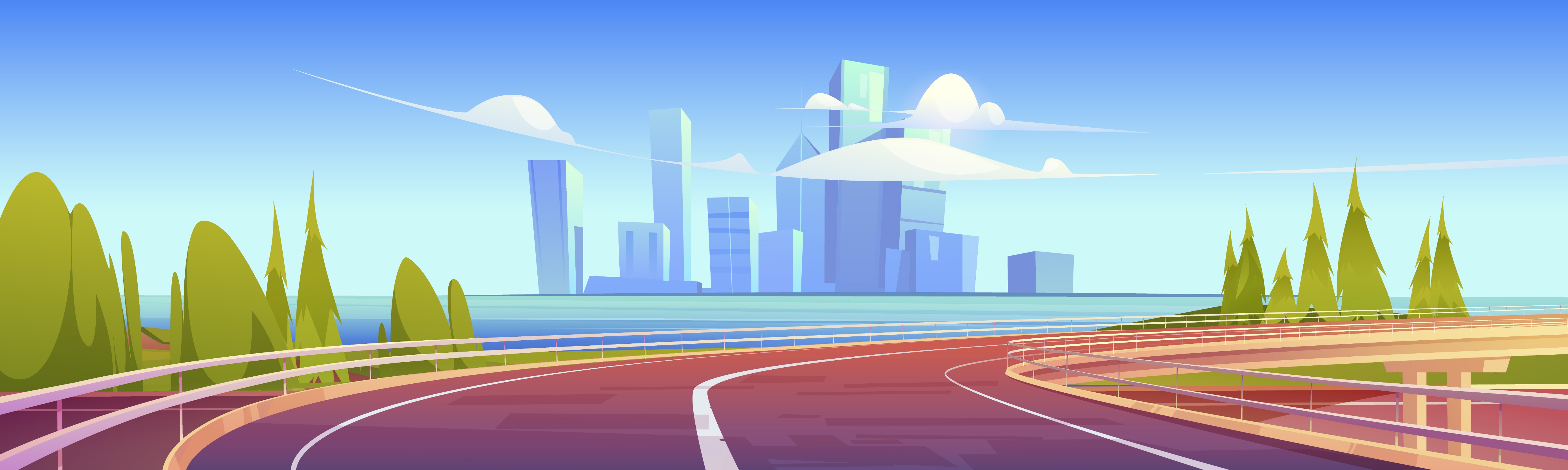 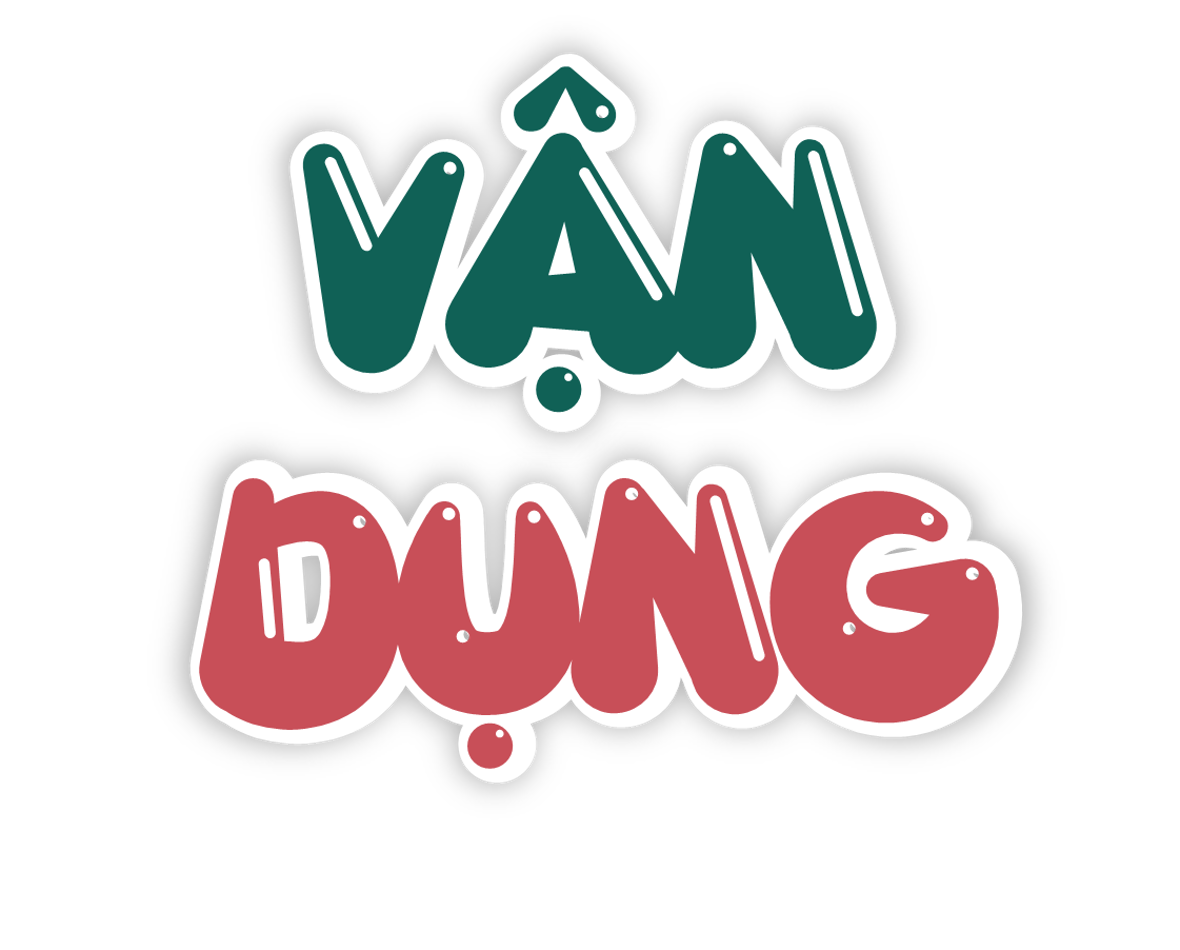 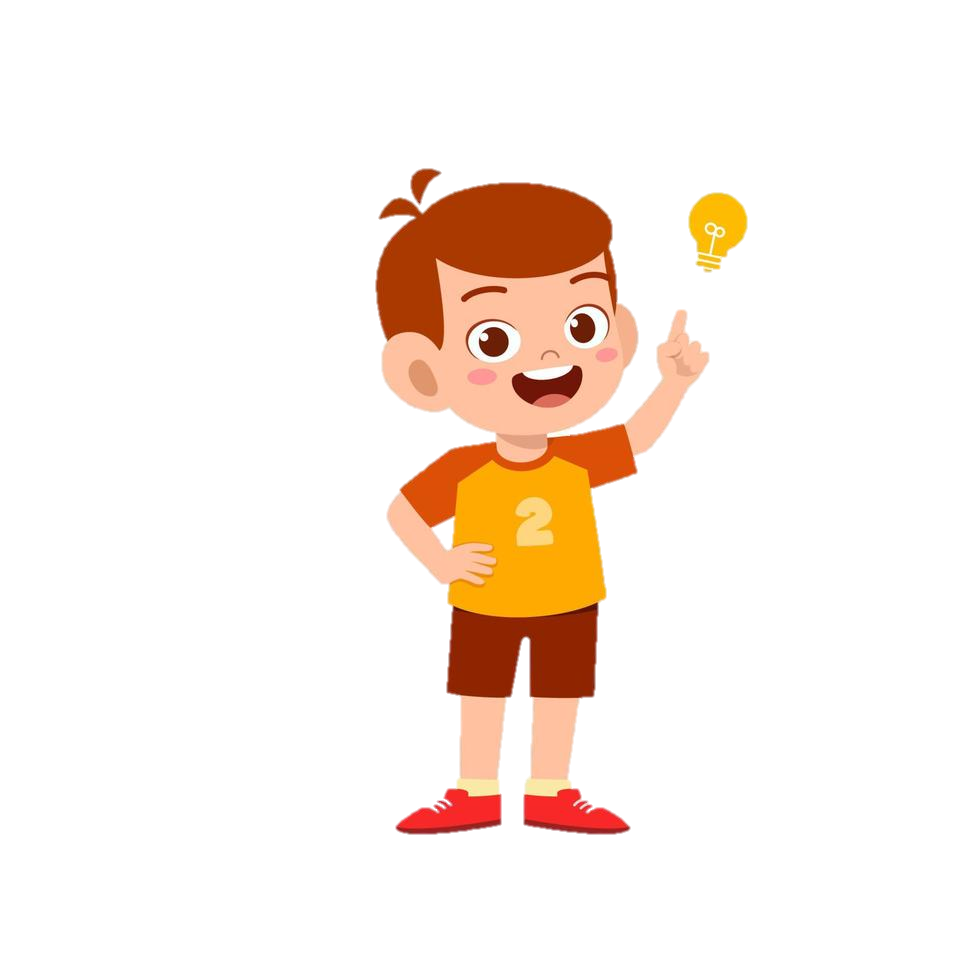 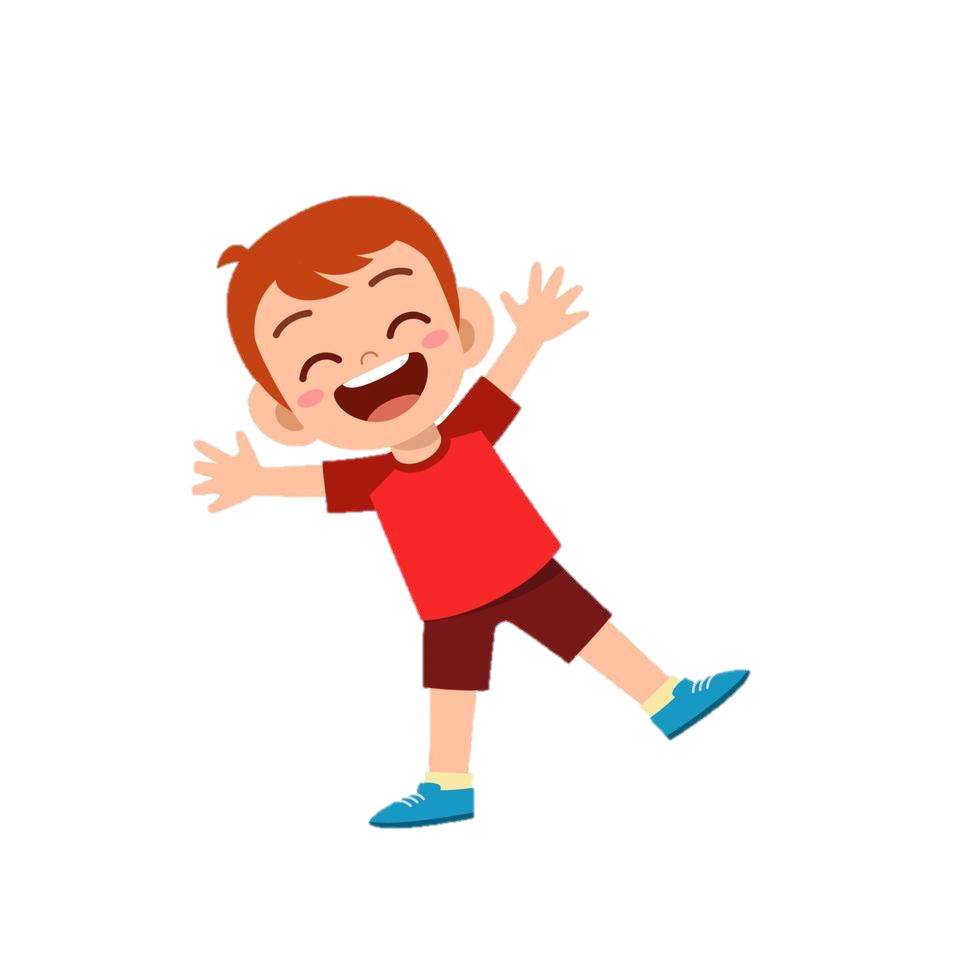 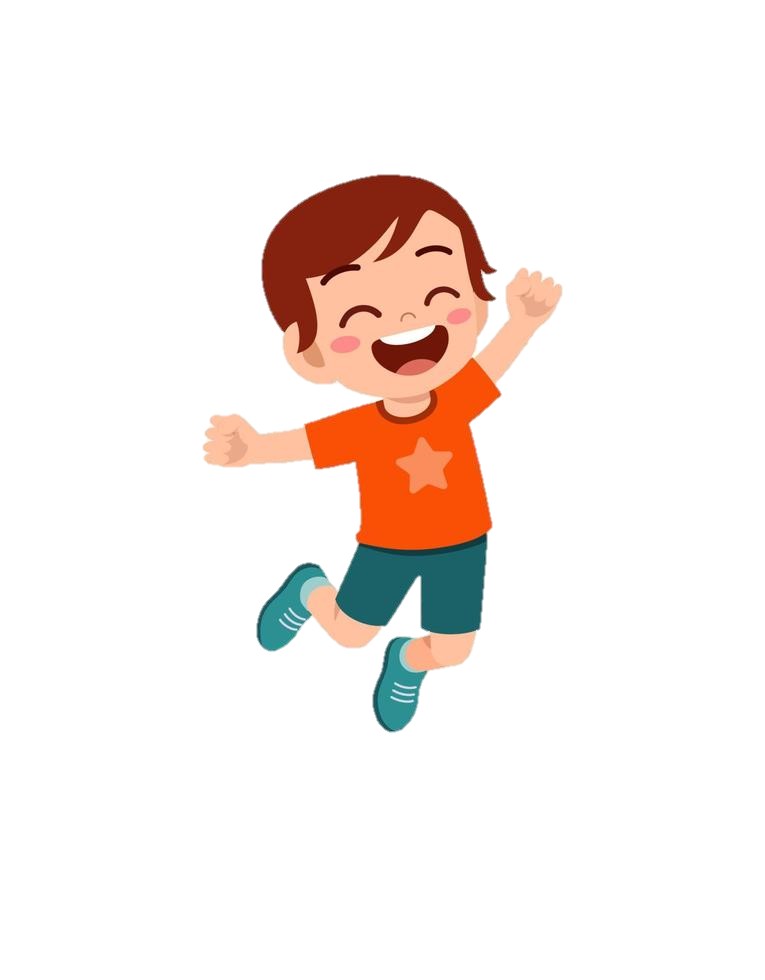 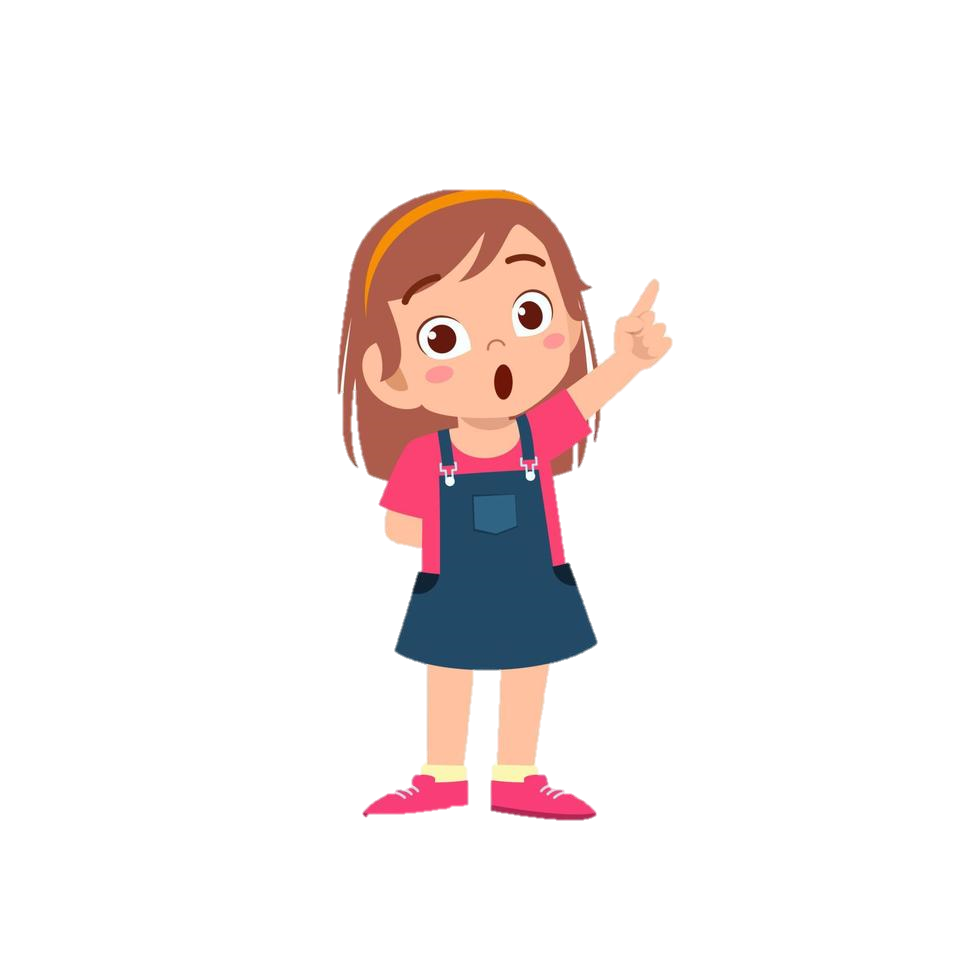 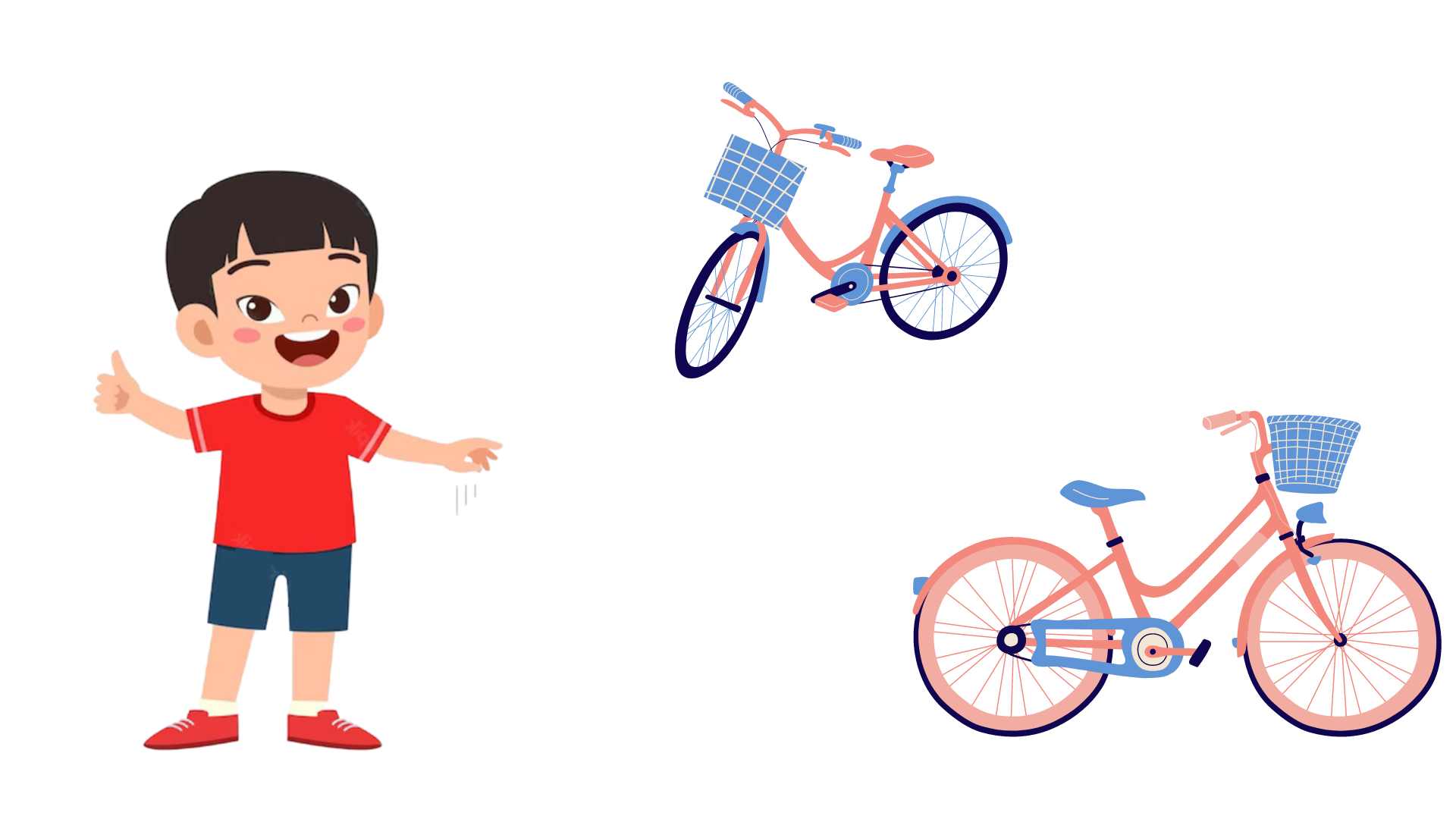 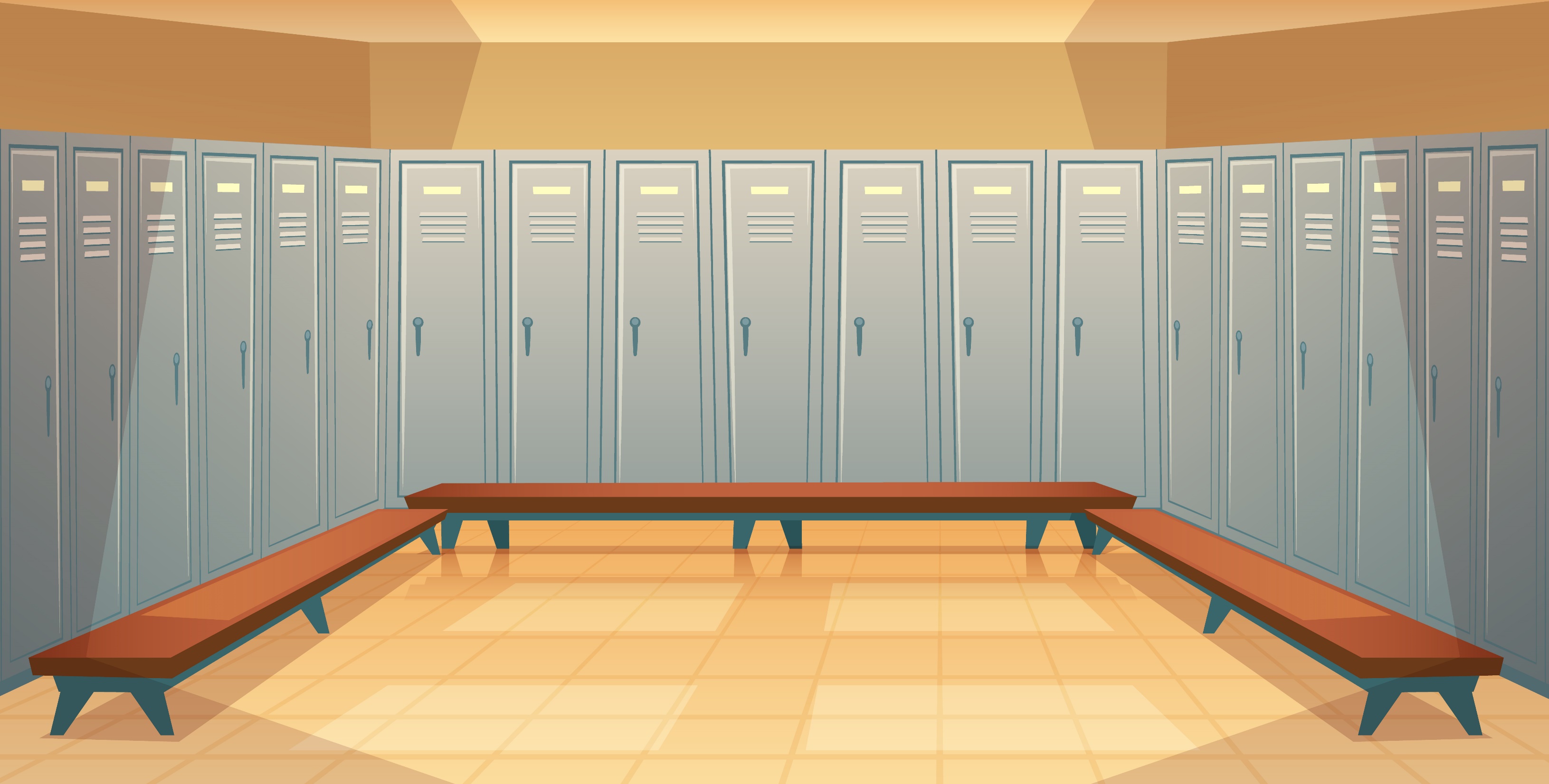 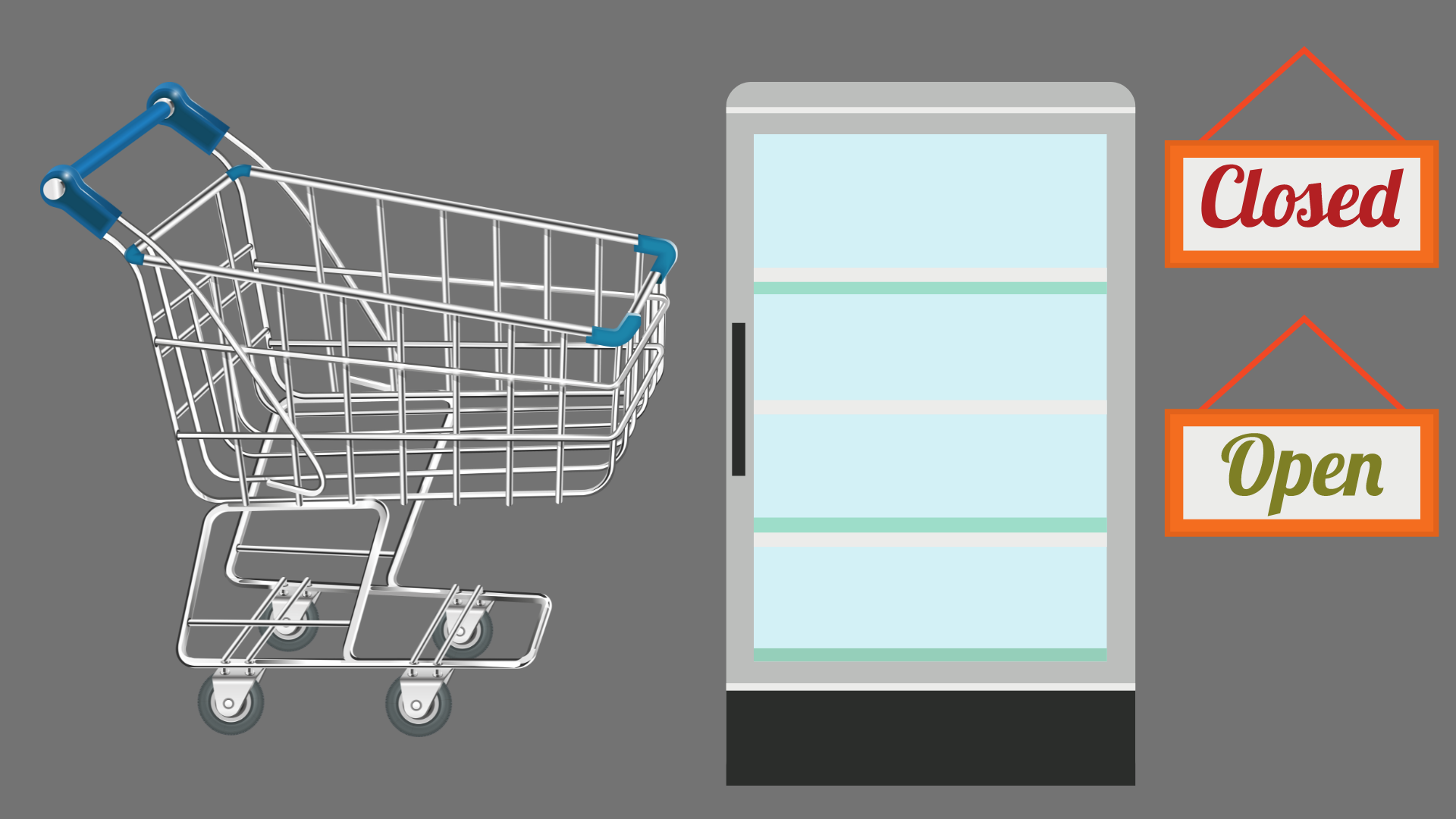 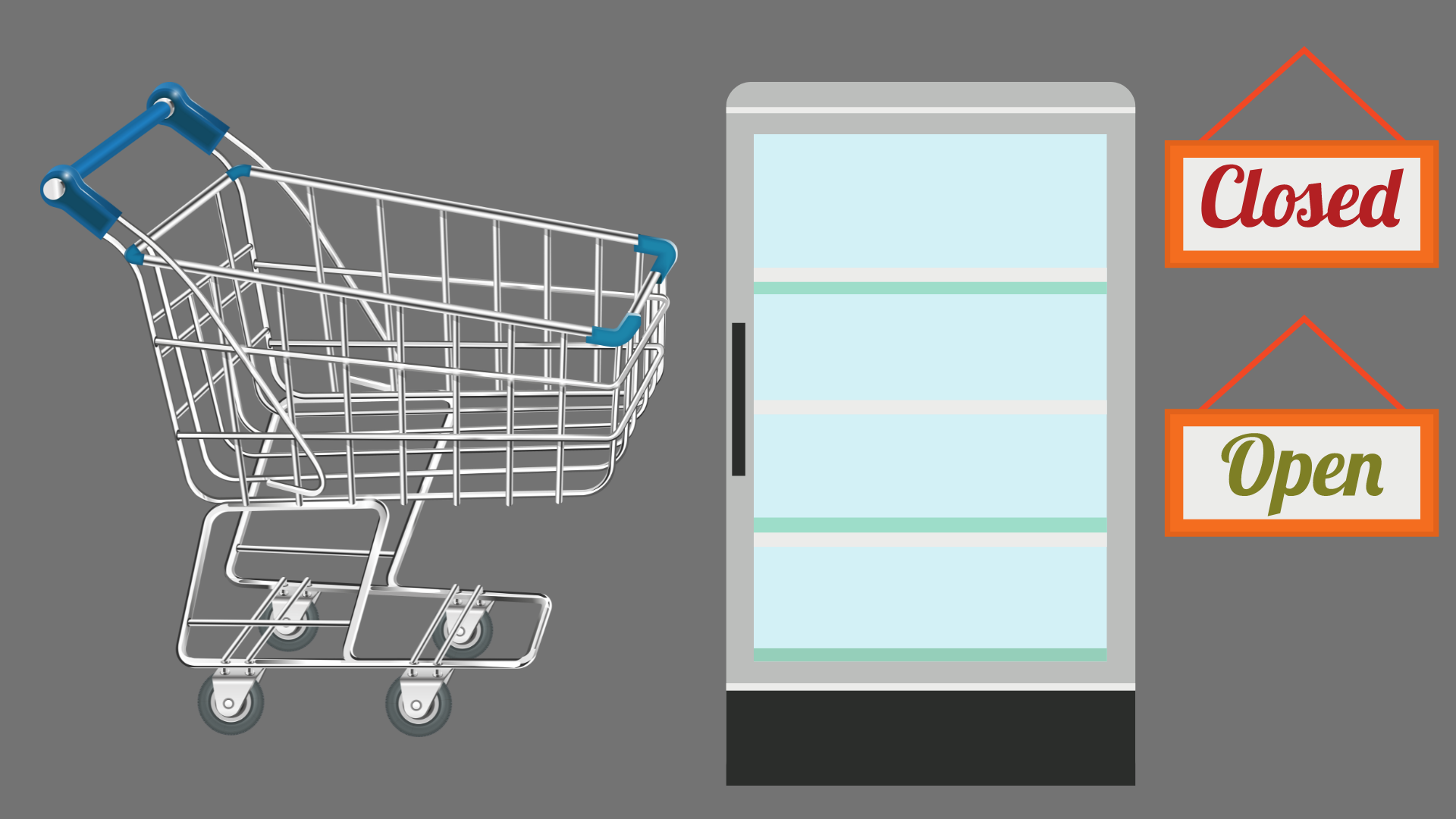 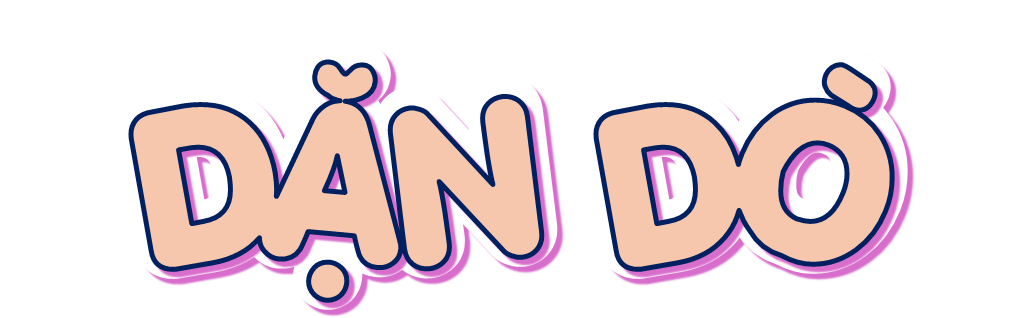